Приемы коррекции общего недоразвития речи у воспитанников и обучающихся. Методическая разработка «Комплект из пяти тетрадей»

19.02.2019.
Федорова Марина Евгеньевна
Учитель-дефектолог 
Тамбовского областного государственного 
бюджетного учреждения «Центр по оказанию 
психолого-педагогических услуг «Планета любви», 
учитель-логопед муниципального бюджетного 
дошкольного образовательного учреждения 
«Детский сад «Алёнка» муниципального 
образования города Кирсанова.
»
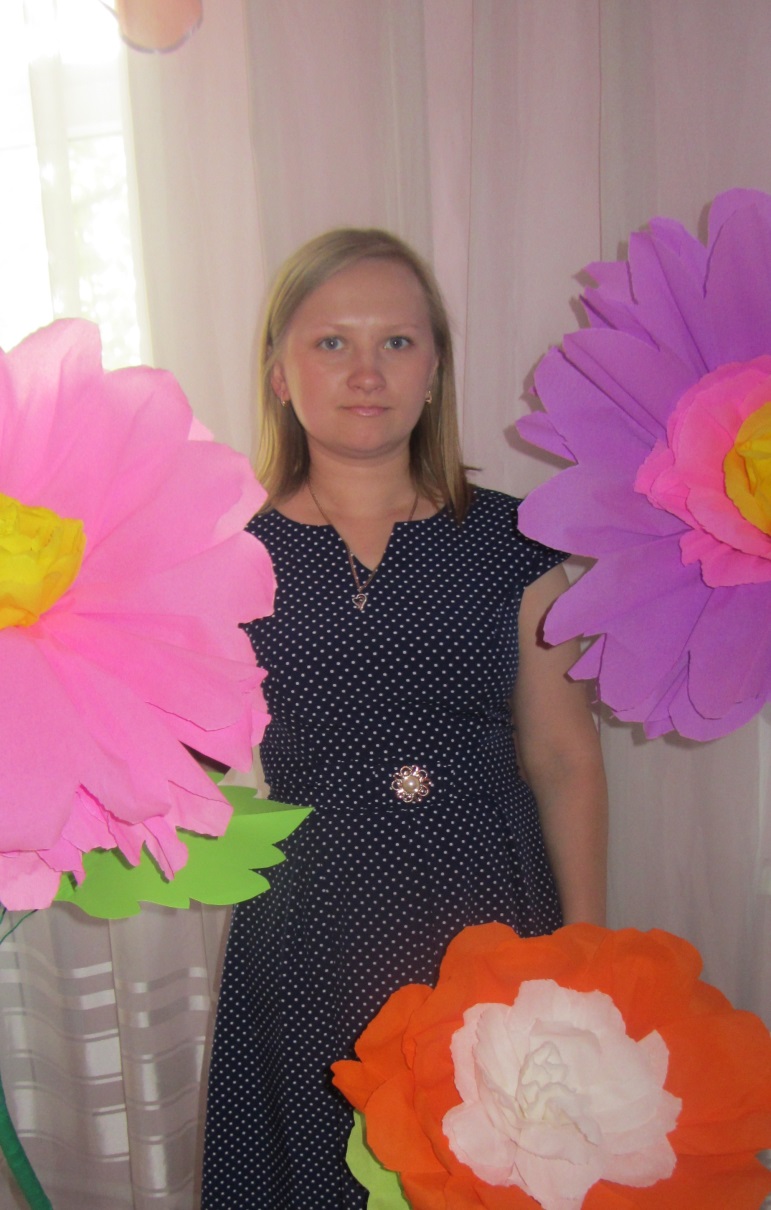 Определение ОНР
Среди дошкольников с речевой патологией дети с ОНР составляют самую многочисленную группу — около 40%.
Форма речевой патологии, при которой у детей с нормальным слухом и интеллектом не сформированы фонетика, лексика, грамматика, связная речь, называется общим недоразвитием речи (ОНР). 
Впервые термин ОНР был введён в 50-60 годах 20 века основоположником дошкольной логопедии в России Р.Е. Левиной.
Причинами общего недоразвития речи (ОНР) являются различные неблагоприятные воздействия как во внутриутробном периоде развития (интоксикации, токсикоз), так и во время родов (родовая травма, асфиксия), а также в первые годы жизни ребёнка. ОНР может наблюдаться при дизартрии, ринолалии, алалии, афазии.
Анализ литературных источников позволил выделить два основных подхода к классификации общего недоразвития речи: психолого-педагогический (предложен Р.Е. Левиной) и клинический (представлен в работах Е.М. Мастюковой).
Характеристика детей с ОНР
По клиническому составу делят на 3 группы (Е.М. Мастюкова):
неосложненные формы ОНР (у детей с минимальной мозговой дисфункцией: недостаточной регуляцией мышечного тонуса, моторных дифференцировок, незрелостью эмоционально-волевой сферы и т. д.)

осложненные формы ОНР (у детей с неврологическими и психопатическими синдромами: церебрастеническим, гипертензионно-гидроцефалическим, судорожным, гипердинамическим и др.)

грубое недоразвитие речи (у детей с органическими поражениями речевых отделов головного мозга, например, при моторной алалии).
В зависимости от степени сформированности языковых средств у ребенка ОНР подразделяется на 3 группы. Первые три уровня выделены и подробно описаны Р.Е. Левиной, четвертый уровень представлен в работах Т.Б. Филичевой. 
      1 уровень речевого развития - характеризуется полным или почти полным отсутствием словесных средств общения в возрасте, когда у нормально развивающихся детей речь в основном сформирована. Одновременно с лепетными словами и жестами дети могут пользоваться и отдельными общеупотребительными словами, однако, как правило, эти слова еще недостаточно сформированы по структуре и звуковому составу, а также употребляются в неточных значениях. Дифференцированное обозначение предметов и действий почти отсутствует. Фразой на этой стадии речевого развития дети почти не владеют. Лишь у некоторых из них, более развитых в речевом отношении, наблюдаются попытки высказать свои мысли целыми лепетными предложениями. Например: «Тетя во так» (Тетя вот так), «Папа туту» (Папа уехал). 
      Небольшой запас слов, имеющийся у детей, отражают главным образом непосредственно воспринимаемые через органы чувств явления и предметы. Словесное выражение более отвлеченных отношений действительности на этой ступени речевого развития детям почти недоступно. Пассивный словарь значительно шире активного. Активный словарь состоит из звукоподражаний, лепетных слов и лишь небольшого количества общеупотребительных слов. Значения слов неустойчивы и не дифференцированы.
2 уровень речевого развития 
Дети начинают пользоваться фразой;
Улучшается понимание речи;
Расширяется пассивный и активный словарь;
Возникает понимание некоторых простых грамматических форм;
Активный словарь расширяется не только за счет существительных и глаголов, но и за счет использования некоторых прилагательных и наречий; 
Происходит некоторое обогащение речи за счет использования отдельных форм словоизменения; 
Произношение звуков и слов, как правило, нарушено резко. Количество неправильно произносимых звуков может достигать 16 – 20; 
Легко обнаруживается неподготовленность детей к овладению звуковым анализом и синтезом. 
Например: «Клетки вефь» (В клетке лев)
3 уровень речевого развития – появление развернутой фразовой речи с недоразвитием ее звуковой и смысловой сторон.

Наблюдается неточное знание и неточное употребление многих обиходных слов; 
В активном словаре детей преобладают существительные и глаголы; 
Мало слов, характеризующих качества, признаки, состояния предметов и действий, а также способы действий; 
Большое количество ошибок наблюдается в использовании простых предлогов и почти не используются в речи более сложные; 
Наблюдается недостаточная сформированность грамматического строя языка; 
Способами словообразования дети почти не пользуются; 
Понимание обиходной речи в основном доступное, но иногда обнаруживается незнание отдельных слов и выражений, смешение смысловых значений слов, нетвердое владение многими грамматическими формами; 
В активной речи используются преимущественно простые предложения; 
У большинства детей еще сохраняются недостатки произношения звуков и нарушения структуры слова, что создает большие трудности в овладении звуковым анализом и синтезом.
4 уровень речевого развития - нерезко выраженные остаточные проявления лексико-грамматического и фонетико-фонематического недоразвития речи. Незначительные нарушения всех компонентов языка выявляются в процессе детального обследования при выполнении специально подобранных заданий. 
Отдельные нарушения слоговой структуры слов и звуконаполняемости. Преобладают элизии, причем в основном в сокращении звуков, и только в единичных случаях – пропуски слогов;
Недостаточная внятность, выразительность речи, несколько вялая артикуляция и нечеткая дикция;
При достаточно разнообразном предметном словаре отсутствуют слова, обозначающие некоторых животных и птиц (пингвин, страус), растений (кактус, вьюн), людей разных профессий (фотограф, библиотекарь). При ответах смешиваются родовые и видовые понятия (ворона, гусь – птичка).
Недостаточная сформированность лексико-грамматических форм языка неоднородна. У части детей выявляется незначительное количество ошибок, и они носят непостоянный характер. 
Связная речь: при составлении рассказа – нарушения логической последовательности, «застревание» на второстепенных деталях, пропуски главных событий, повтор отдельных эпизодов. Наблюдаются трудности при планировании своих высказываний и отборе соответствующих языковых средств.
Логопедическое обследование при ОНР
Знакомство с медицинской документацией (данными осмотра ребенка с ОНР детским неврологом, педиатром и др. детскими специалистами), опрос родителей по поводу особенностей протекания раннего речевого развития ребенка.
Изучения состояния связной речи - способности к составлению рассказа по картинке, серии картинок, пересказу, рассказу и т. д.
Исследование уровня развития грамматических процессов (правильность словообразования и словоизменения; согласования частей речи; построения предложения и пр.). 
Обследование словарного запаса при ОНР позволяет оценить умение детей правильно соотносить то или иное слово-понятие с обозначаемым предметом или явлением.
Изучение звуковой стороны речи: строения и моторики речевого аппарата, звукопроизношения, слоговой структуры и звуконаполняемости слов, способности к фонематическому восприятию, звуковому анализу и синтезу, диагностика слухоречевой памяти и других психических процессов.
Написание логопедического заключения по результатам обследования состояния речевых и неречевых процессов у ребенка, отражающее уровень речевого развития и клиническую форму речевого нарушения (например, ОНР 2 уровня у ребенка с моторной формой алалии).
Коррекция ОНР
Основные направления при ОНР 1 уровня: развитие понимания обращенной речи, активизация самостоятельной речевой активности детей и неречевых процессов (внимания, памяти, мышления). 

Основные направления при ОНР 2 уровня: работа над развитием речевой активности и понимания речи, лексико-грамматических средств языка, фразовой речи, вызывание отсутствующих звуков.

Основные направления при ОНР 3 уровня: развитие связной речи, совершенствование лексико-грамматической стороны речи, закрепление правильного звукопроизношения и фонематического восприятия. На этом этапе уделяется внимание подготовке детей к усвоению грамоты.

Основные направления при  ОНР 4 уровня: совершенствование и закрепление произносительных умений, фонематических процессов, лексико-грамматической стороны речи, развернутой фразовой речи; развитие графо-моторных навыков и первичных навыков чтения и письма.
Прогноз и профилактика ОНР
Прогнозы зависят от многих факторов:  причин нарушения,  уровня речевого развития,  возраста ребёнка (чем раньше начать логопедические занятия, тем благоприятнее прогноз), сопутствующих проблем. При своевременно начатой логопедической работе (с 3-4-х лет) общее недоразвитие речи во многих случаях  можно  устранить  полностью.
Общее недоразвитие речи является большим препятствием для освоения детьми программы детского сада, а затем и школьной программы.  В школьном возрасте это приводит к нарушениям чтения и письма (дислексии и дисграфии), а в более тяжёлых случаях делает усвоение программы вообще невозможным.
Дошкольникам с ОНР (I-III ур.р.р.) желательно посещать логопедическую группу для детей с тяжёлыми нарушениями речи. Дети с IV уровнем речевого развития могут заниматься и на логопункте, но занятия с логопедом  обязательны. 
Ученики с III и IV уровнем речевого развития могут обучаться в массовой школе, занимаясь на школьном  логопункте. Школьники с более тяжёлым общим недоразвитием речи обучаются в коррекционных школах для детей с тяжёлыми нарушениями речи.
Предупреждение ОНР у детей аналогично профилактике тех клинических синдромов, при которых оно возникает (алалии, дизартрии, ринолалии, афазии). Родителям следует уделять должное внимание речевой среде, в которой воспитывается ребенок, с раннего возраста стимулировать развитие его речевой активности и неречевых психических процессов.
Комплект из пяти тетрадей с логопедическими заданиями по темам «Животные Севера и жарких стран», «Домашние птицы», «Насекомые», «Грибы», «Цветы», предназначенных для работы с детьми 5-7 лет с ОНР.
Материал одной тетради рассчитан для изучения в течение двух недель. Данные пособия могут использоваться при подгрупповой и индивидуальной формах обучения педагогами в различных учреждениях и родителями для занятий с детьми дома. Развивающие тетради включают следующие разделы: словарь и словообразование; грамматический строй; развитие связной речи; развитие психических функций; развитие мелкой моторики.
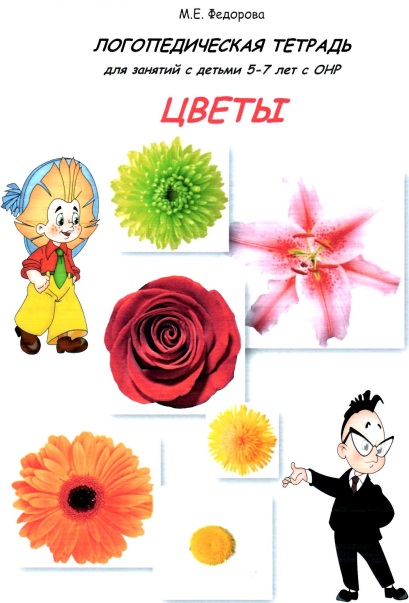 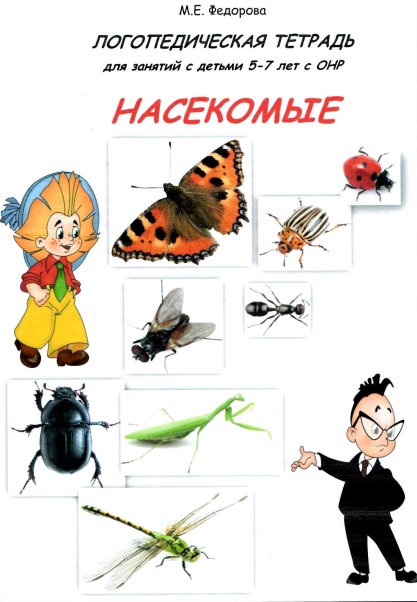 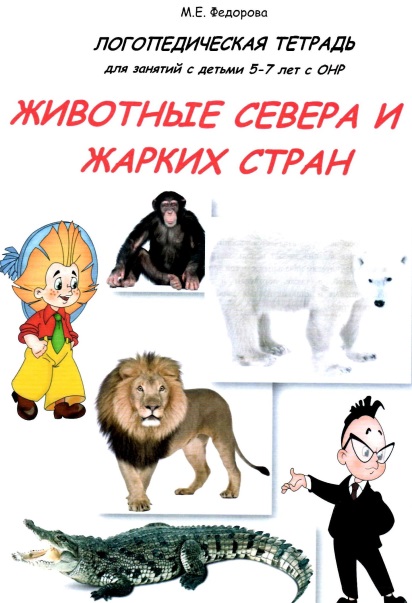 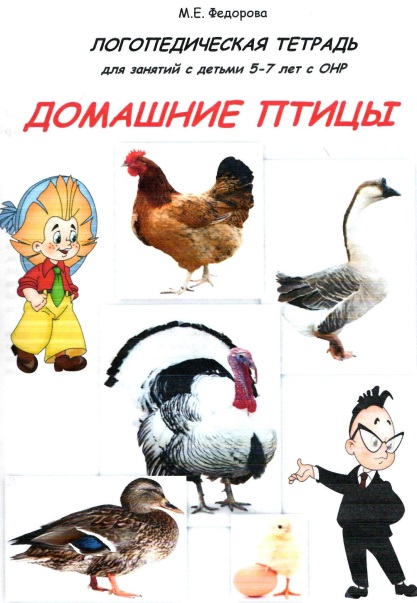 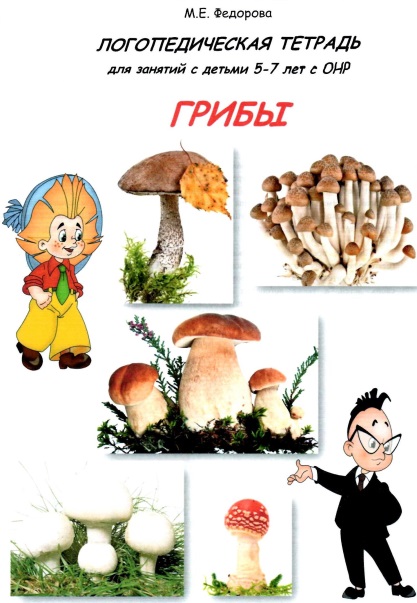 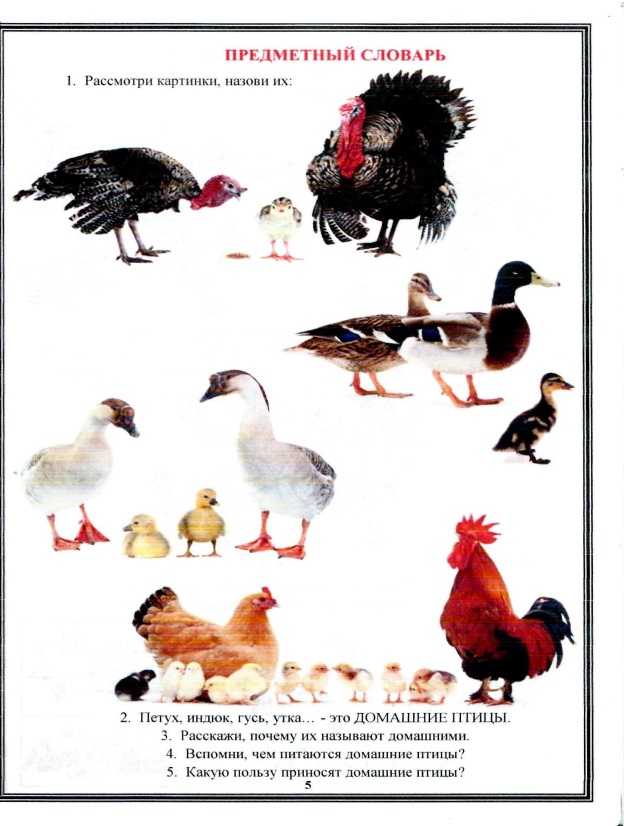 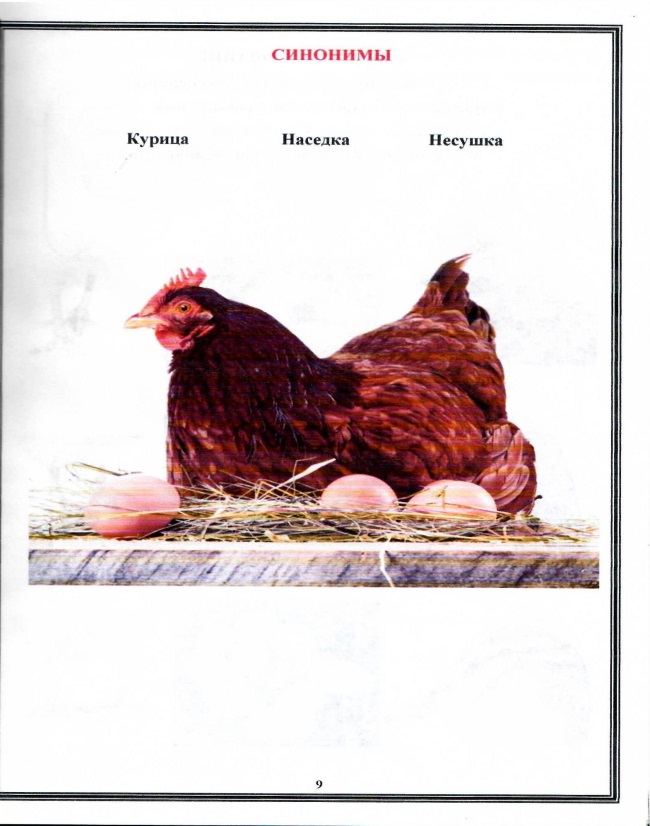 словарь и 
словообразование
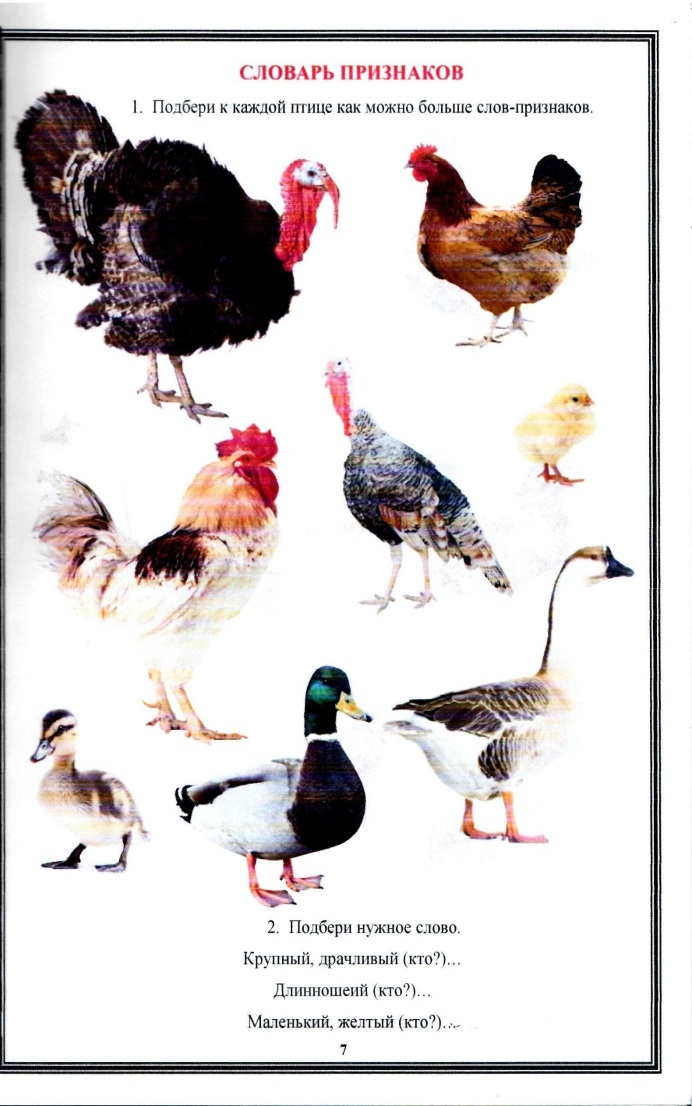 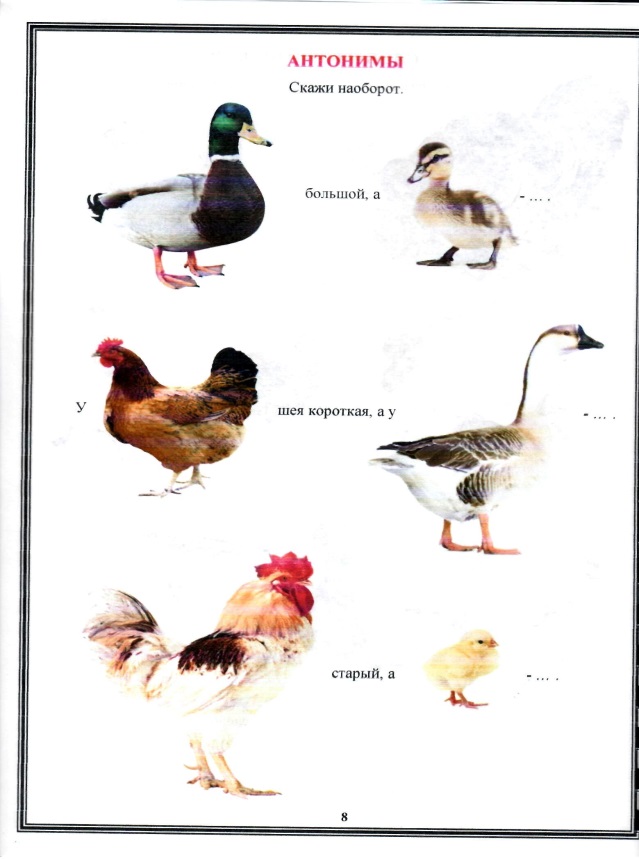 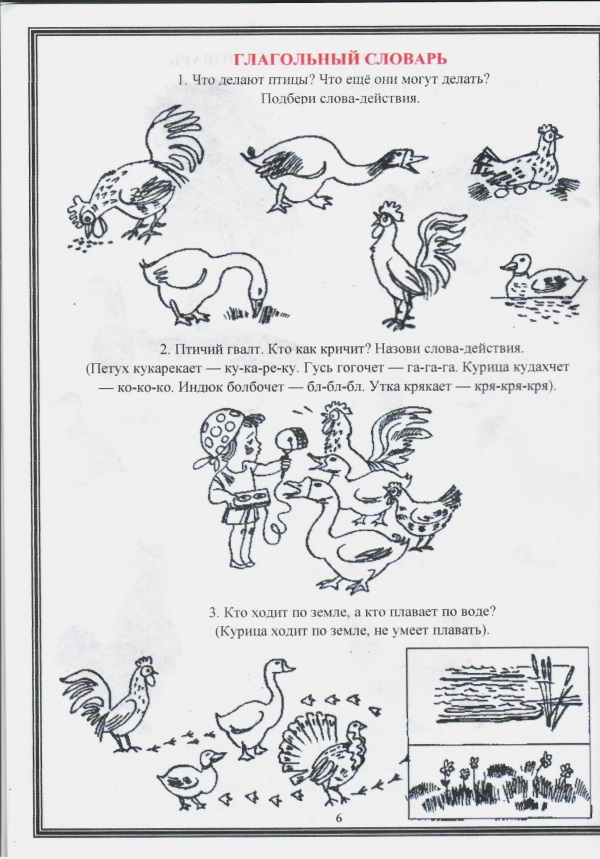 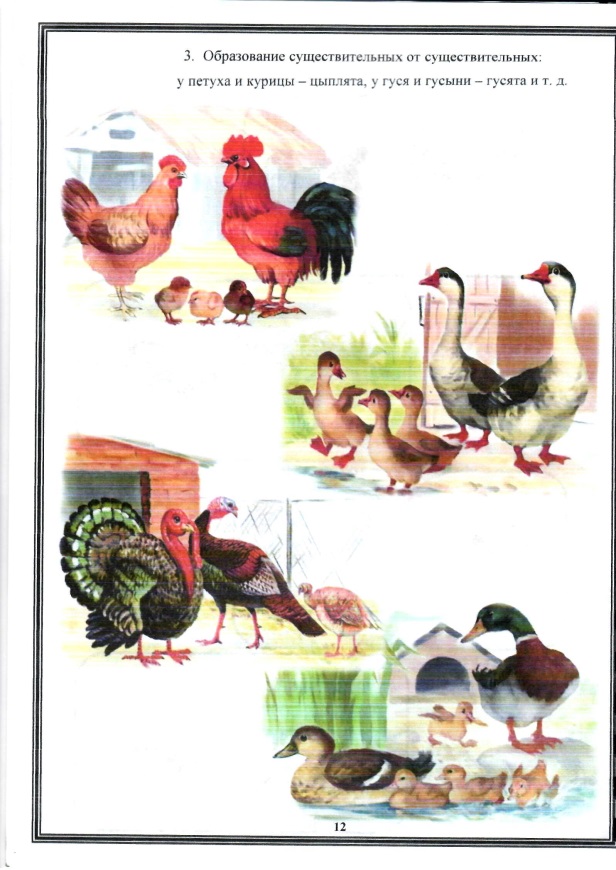 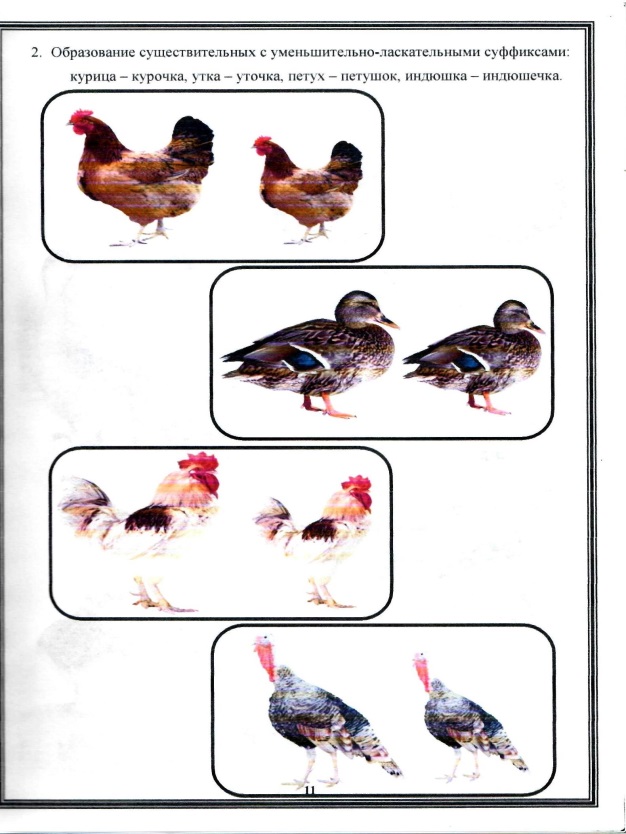 словарь и 
словообразование
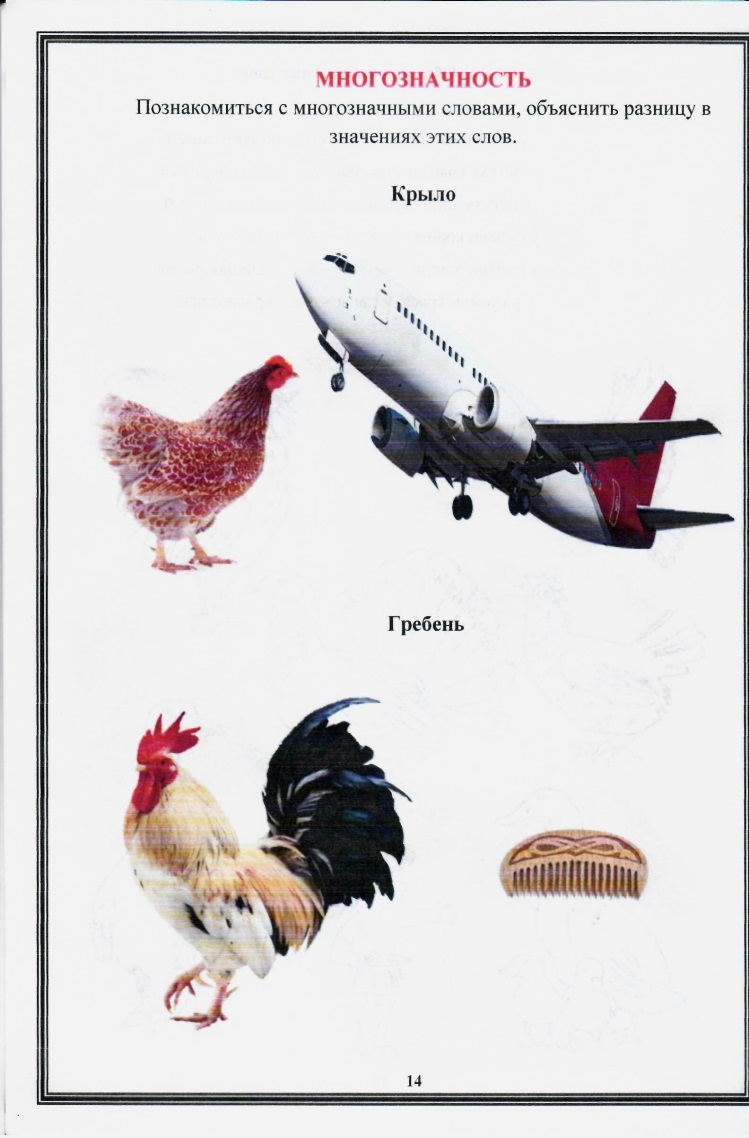 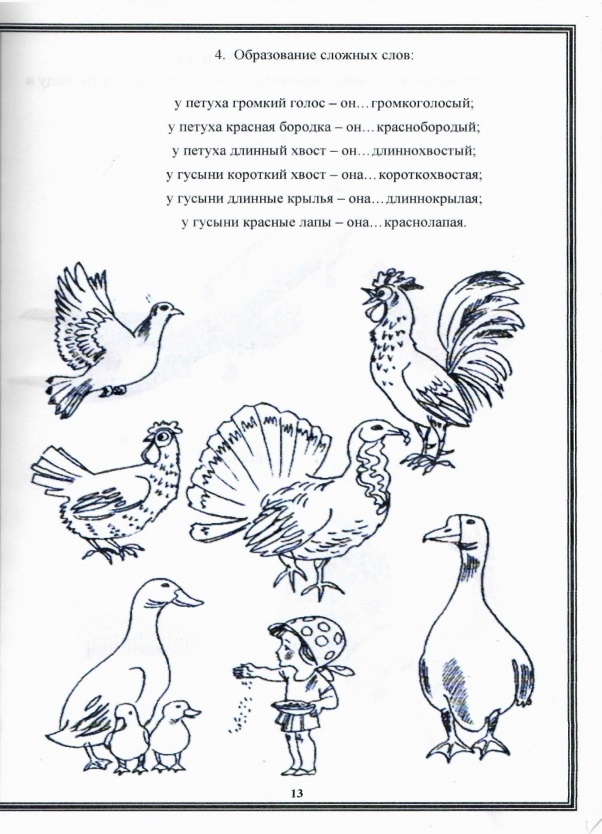 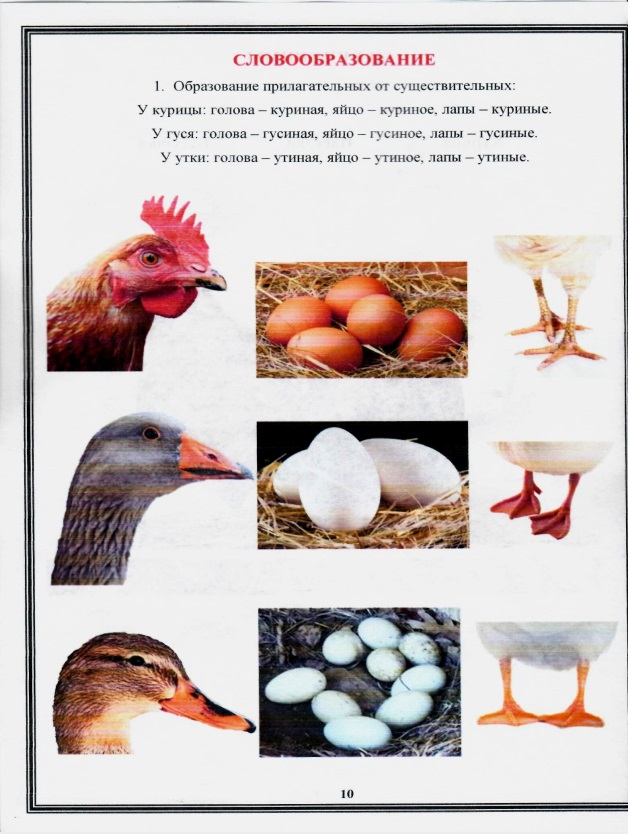 грамматический строй
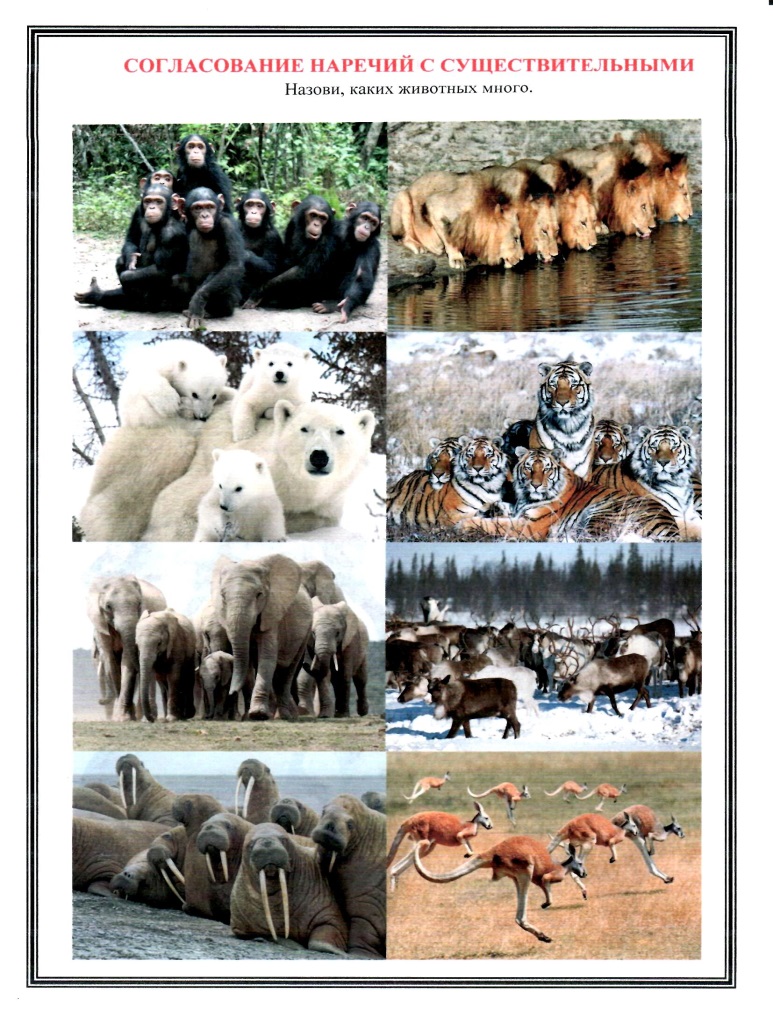 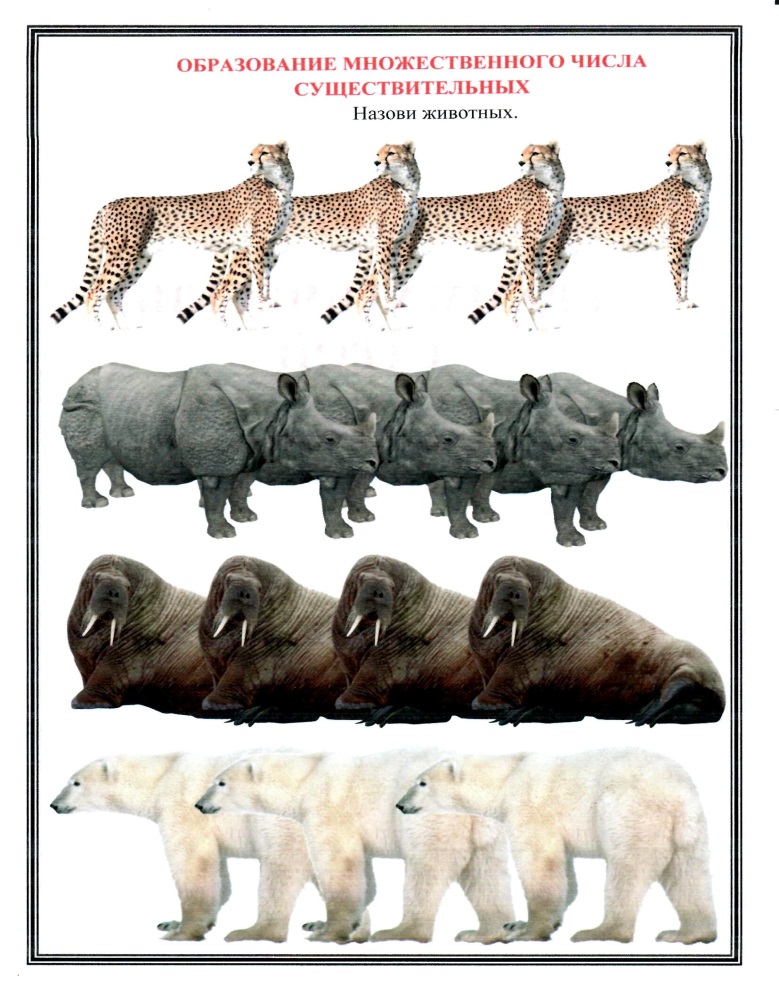 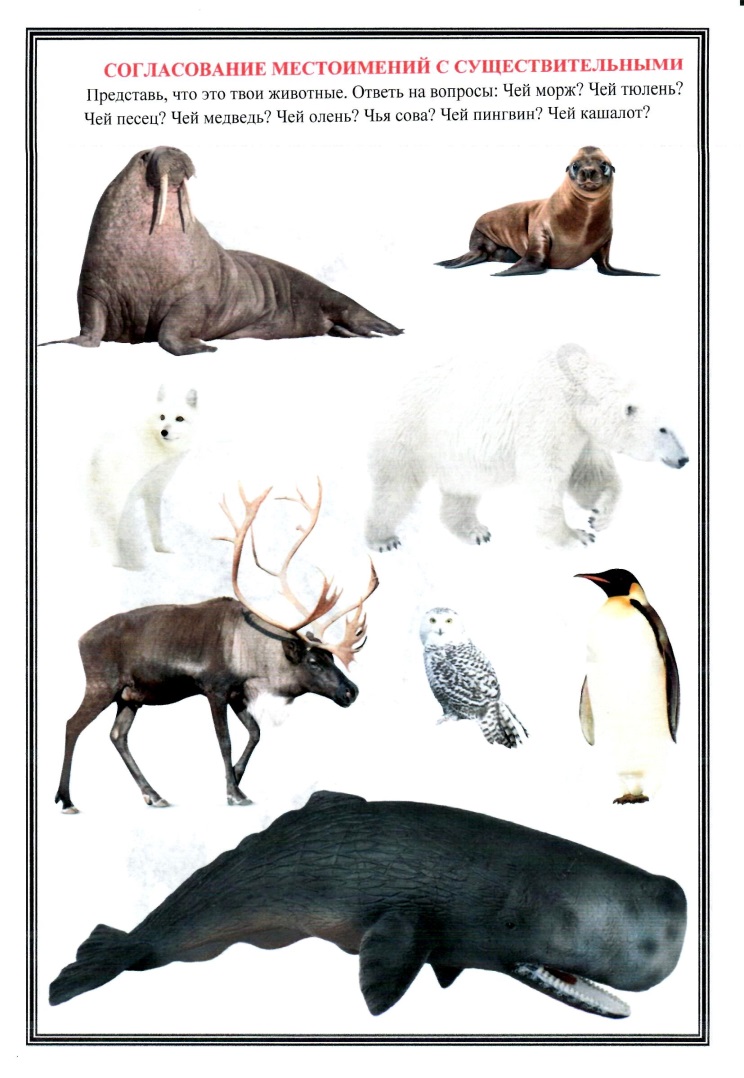 грамматический строй
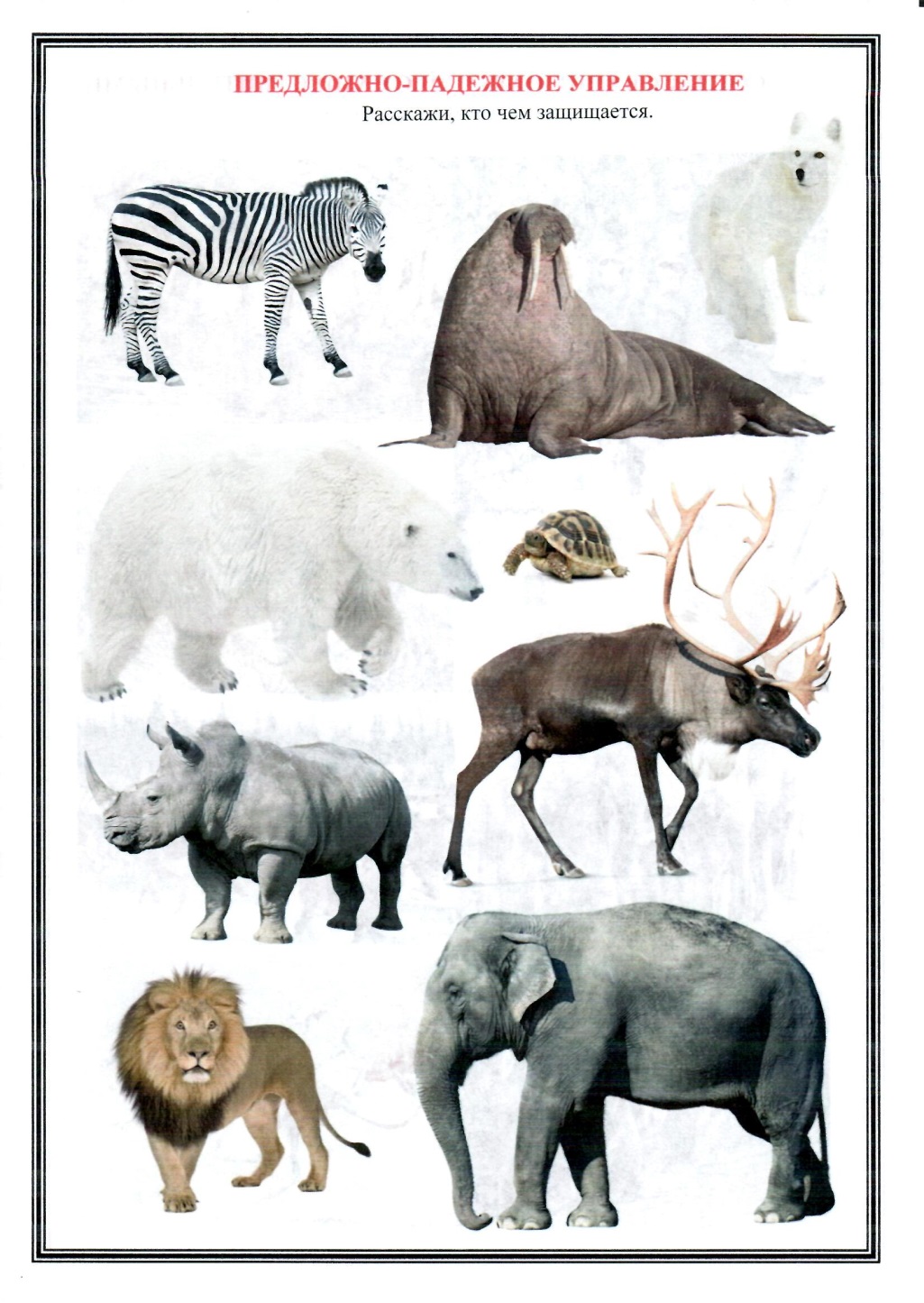 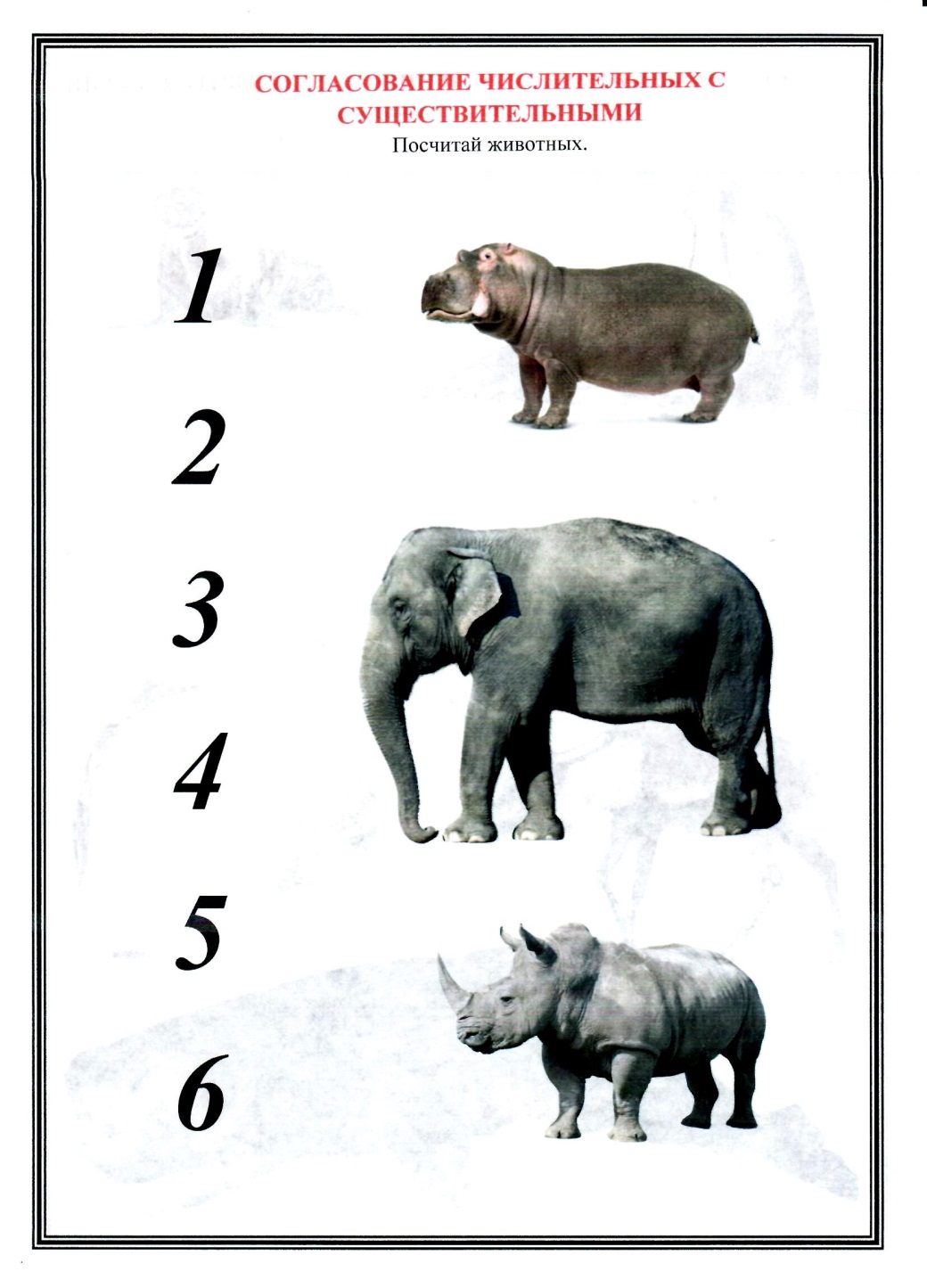 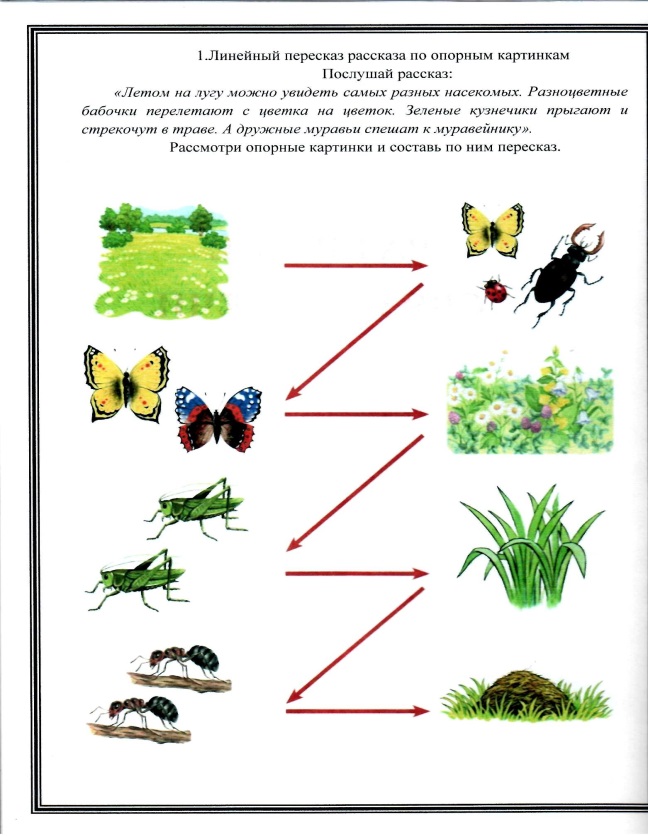 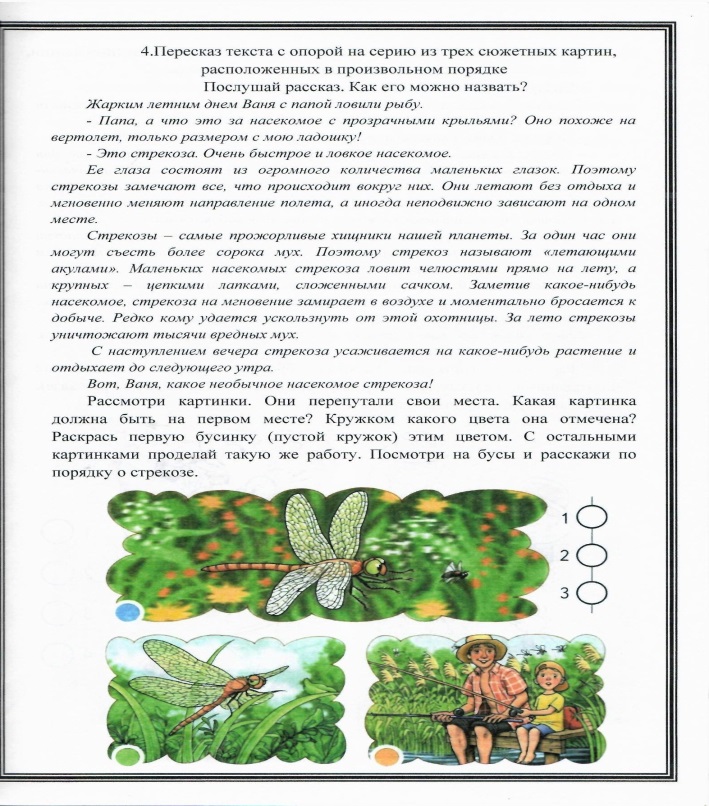 развитие связной 
речи
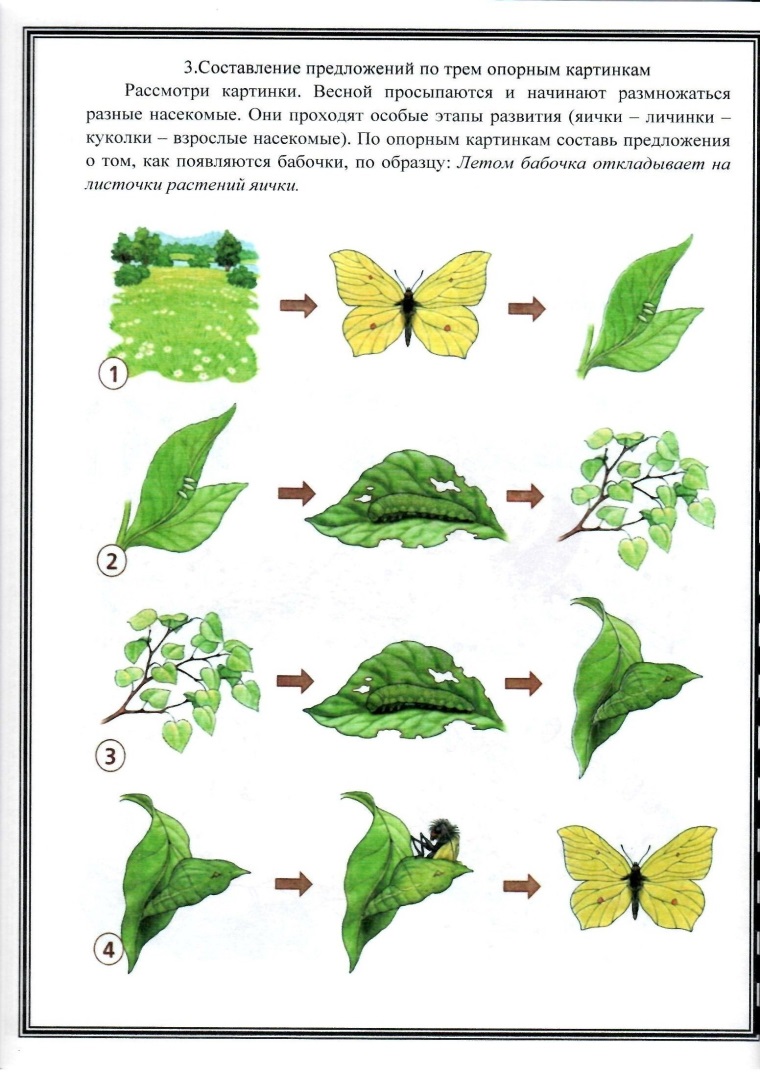 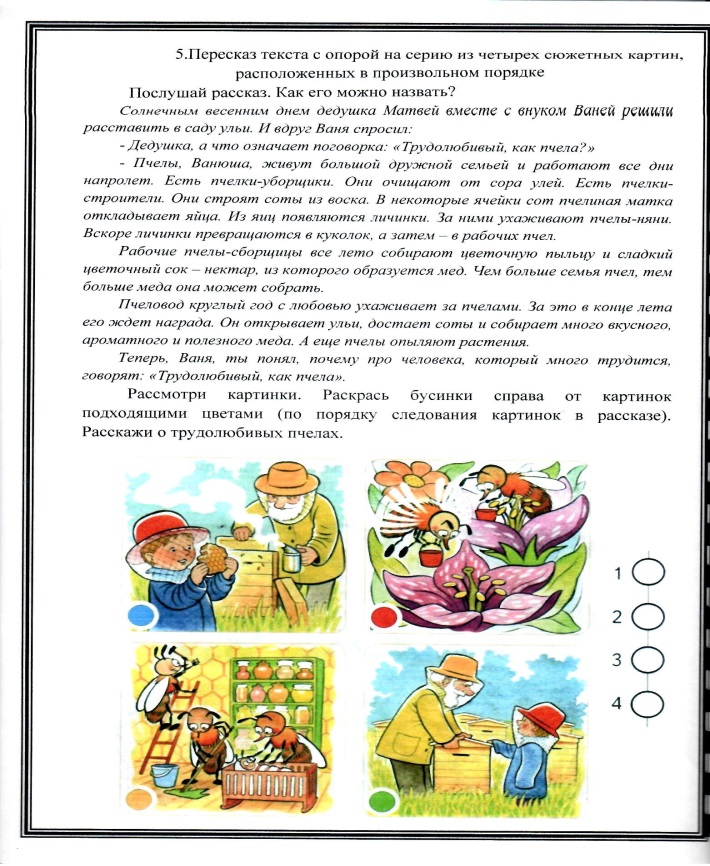 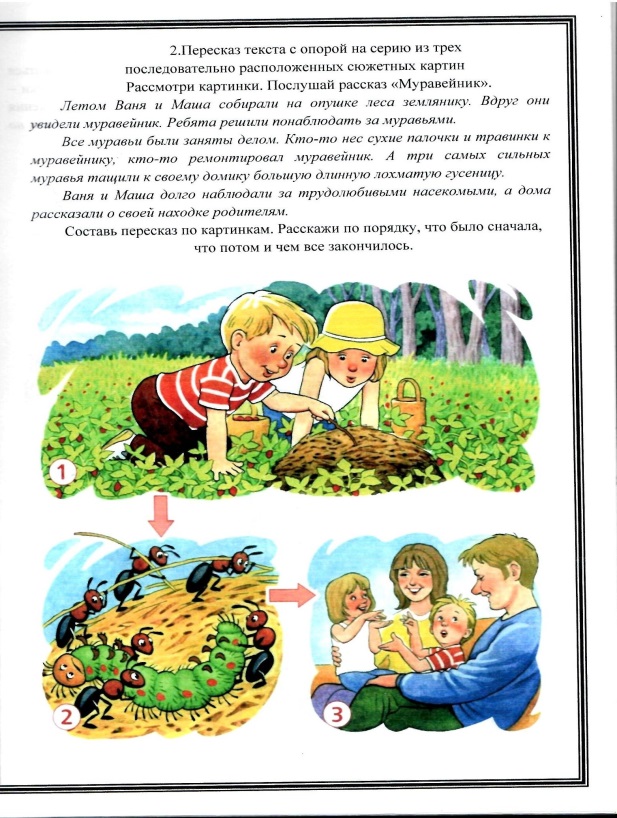 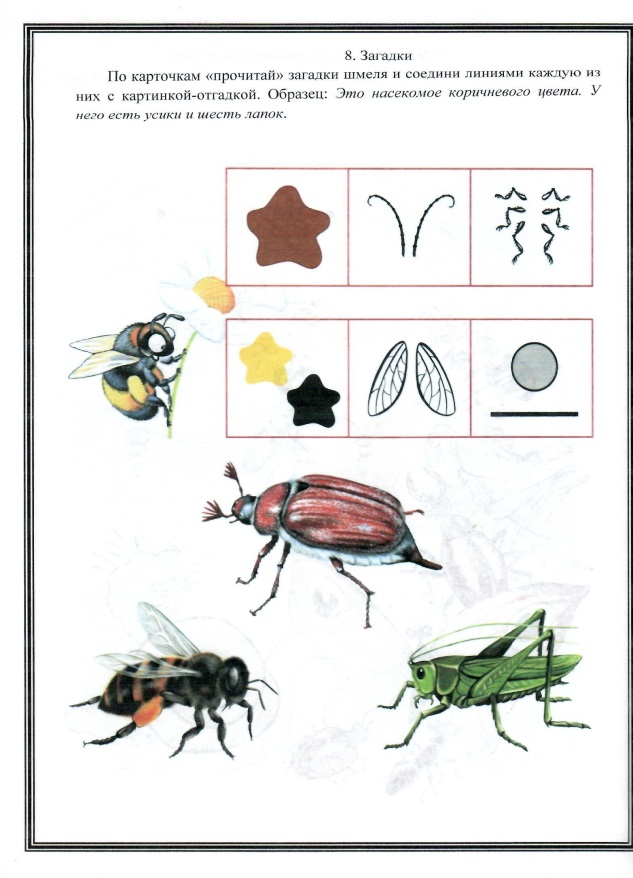 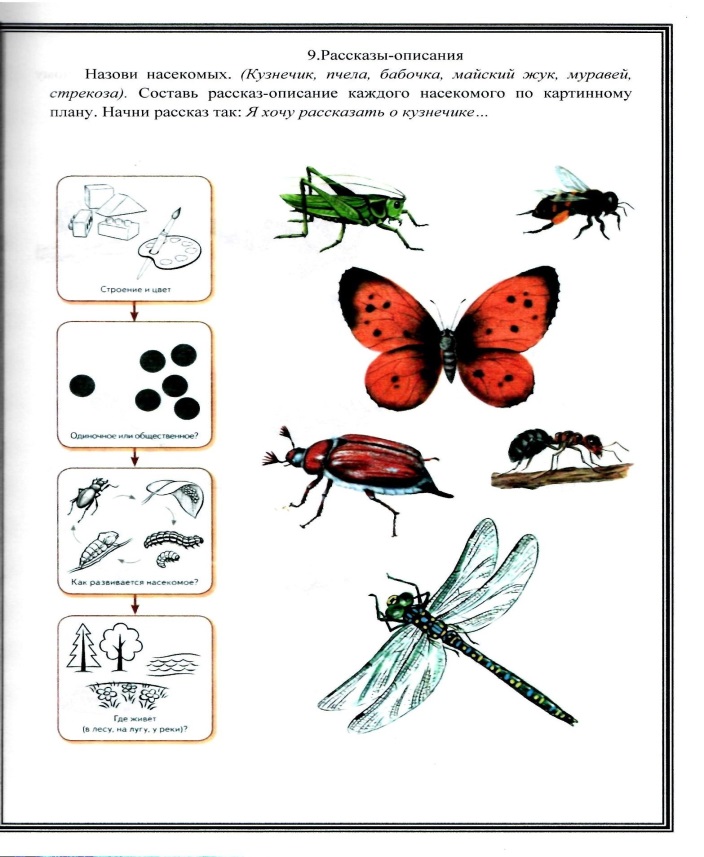 развитие 
связной 
речи
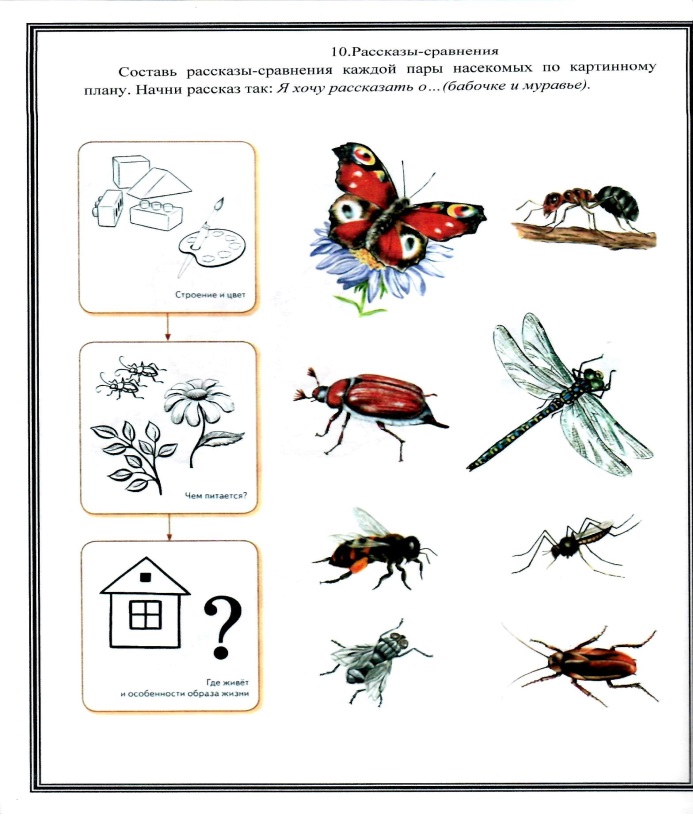 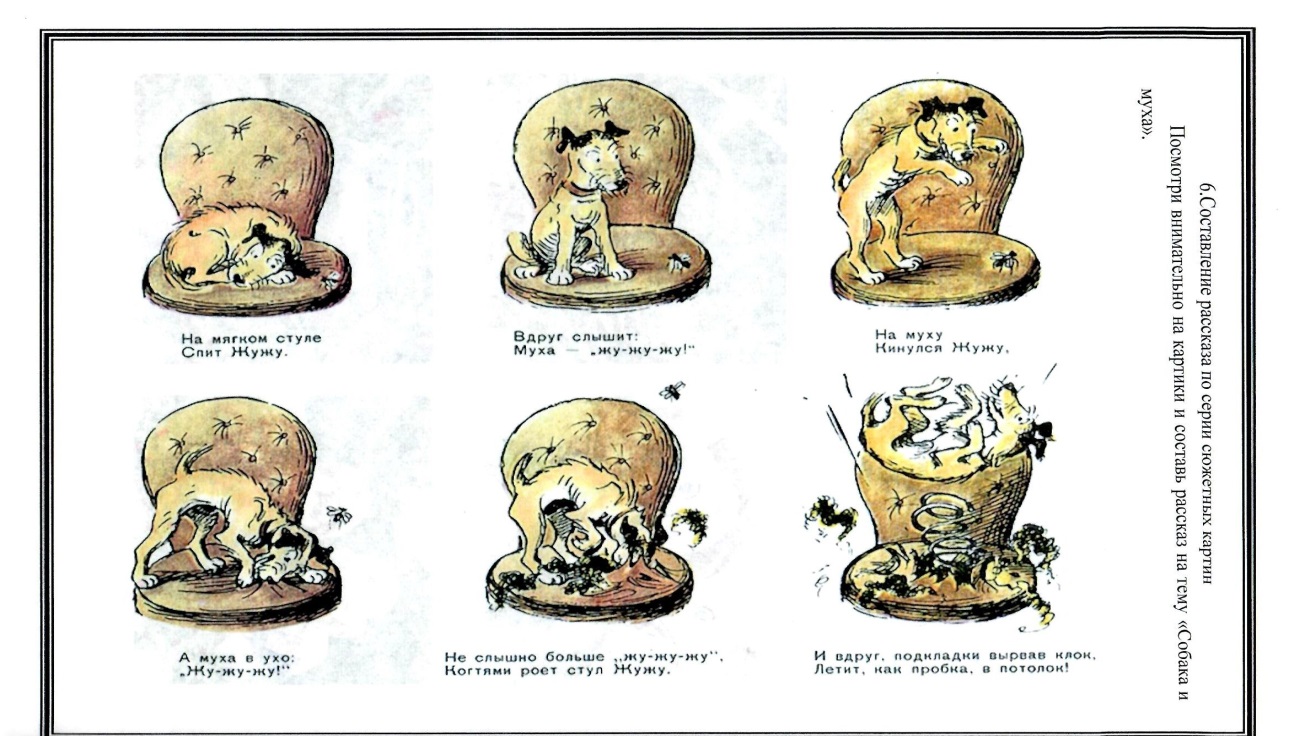 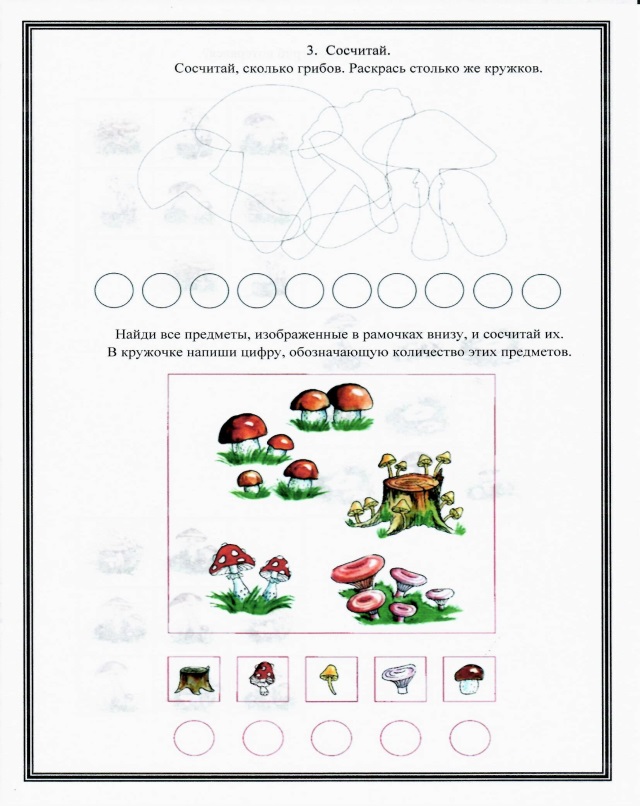 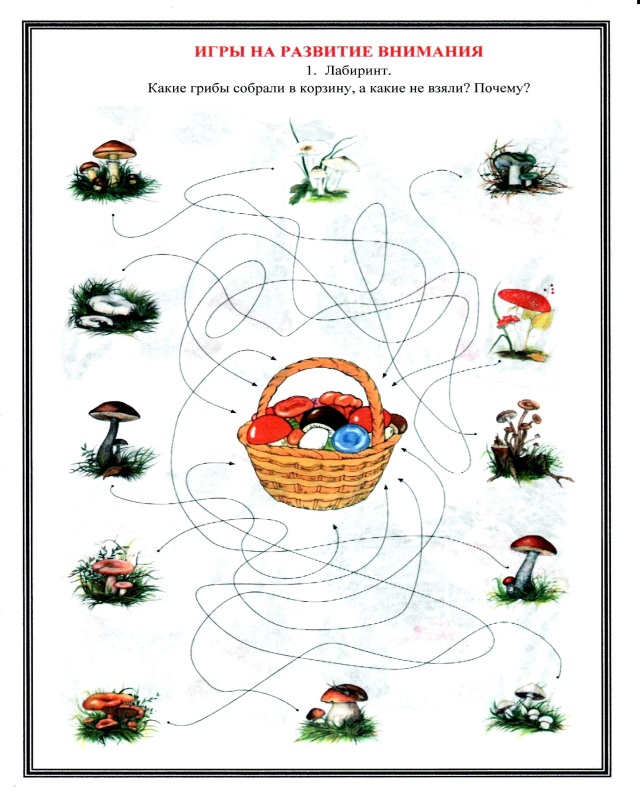 развитие психических 
функций
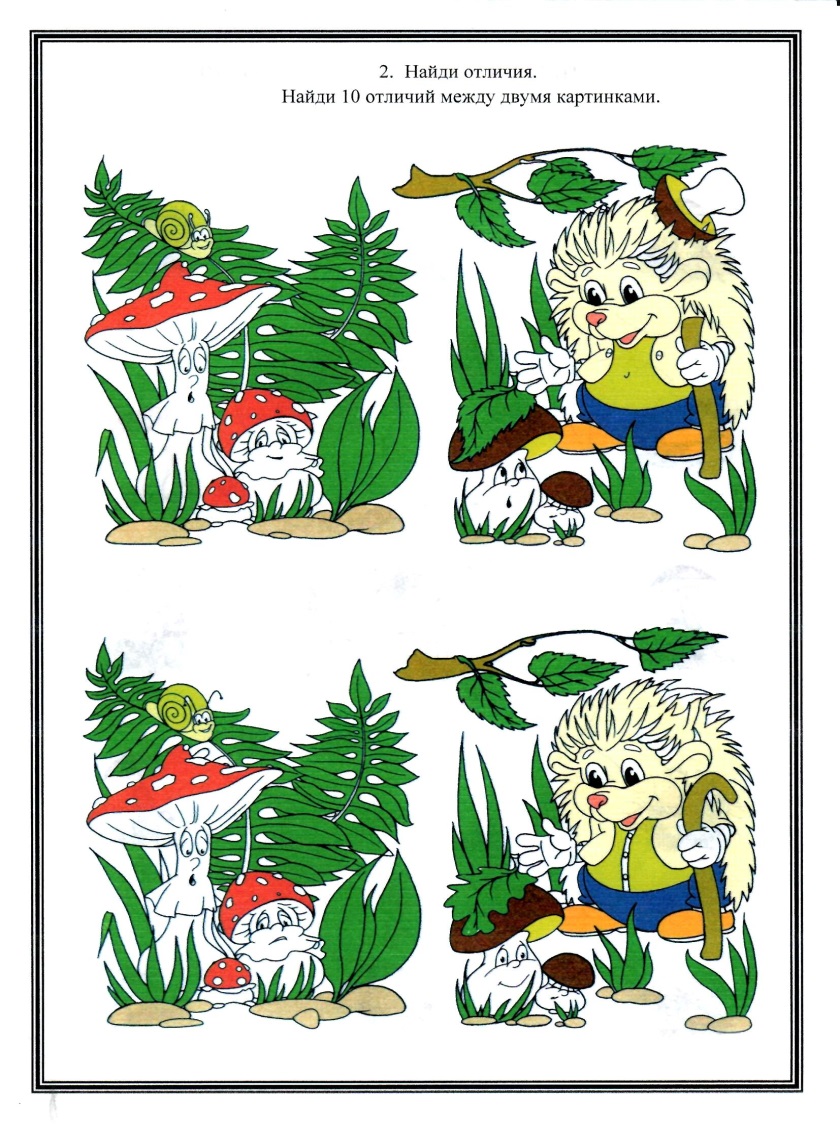 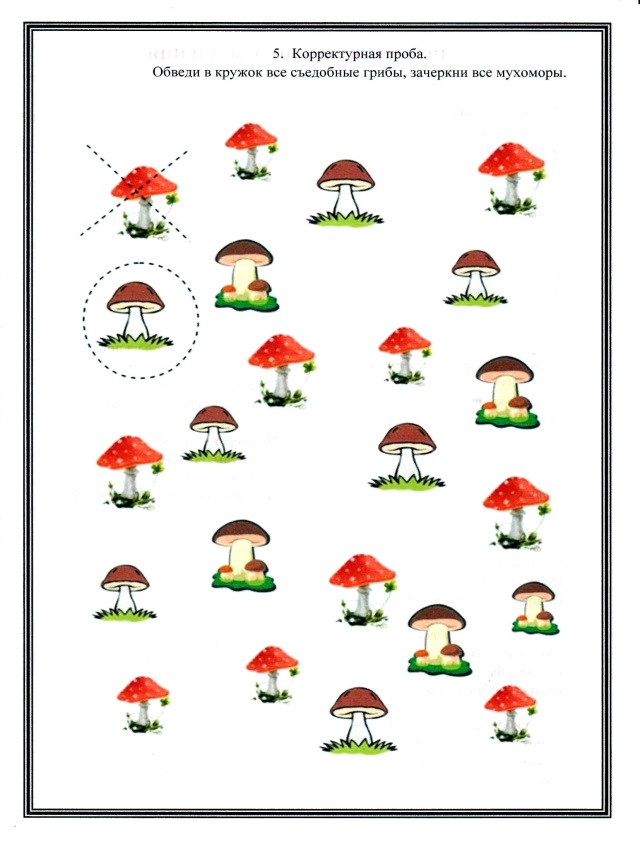 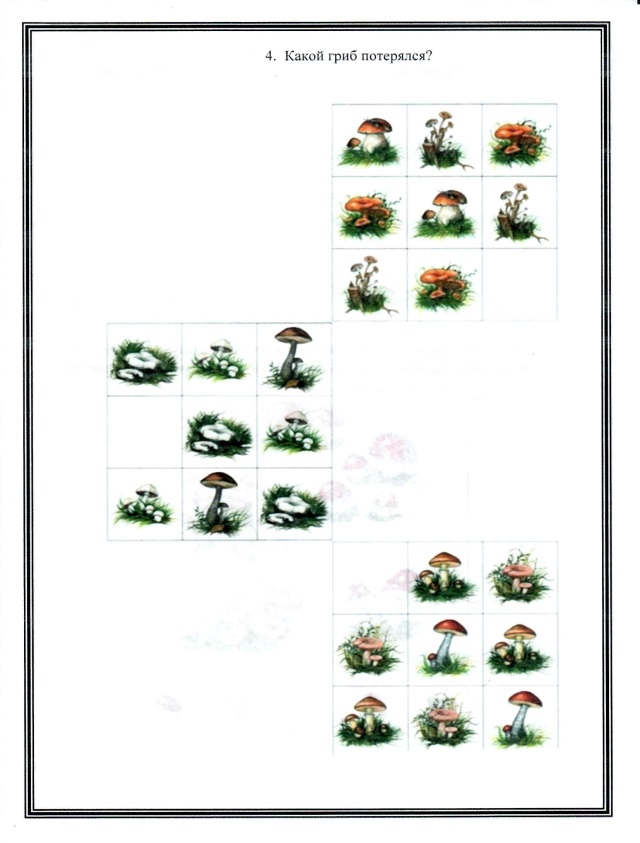 развитие психических 
функций
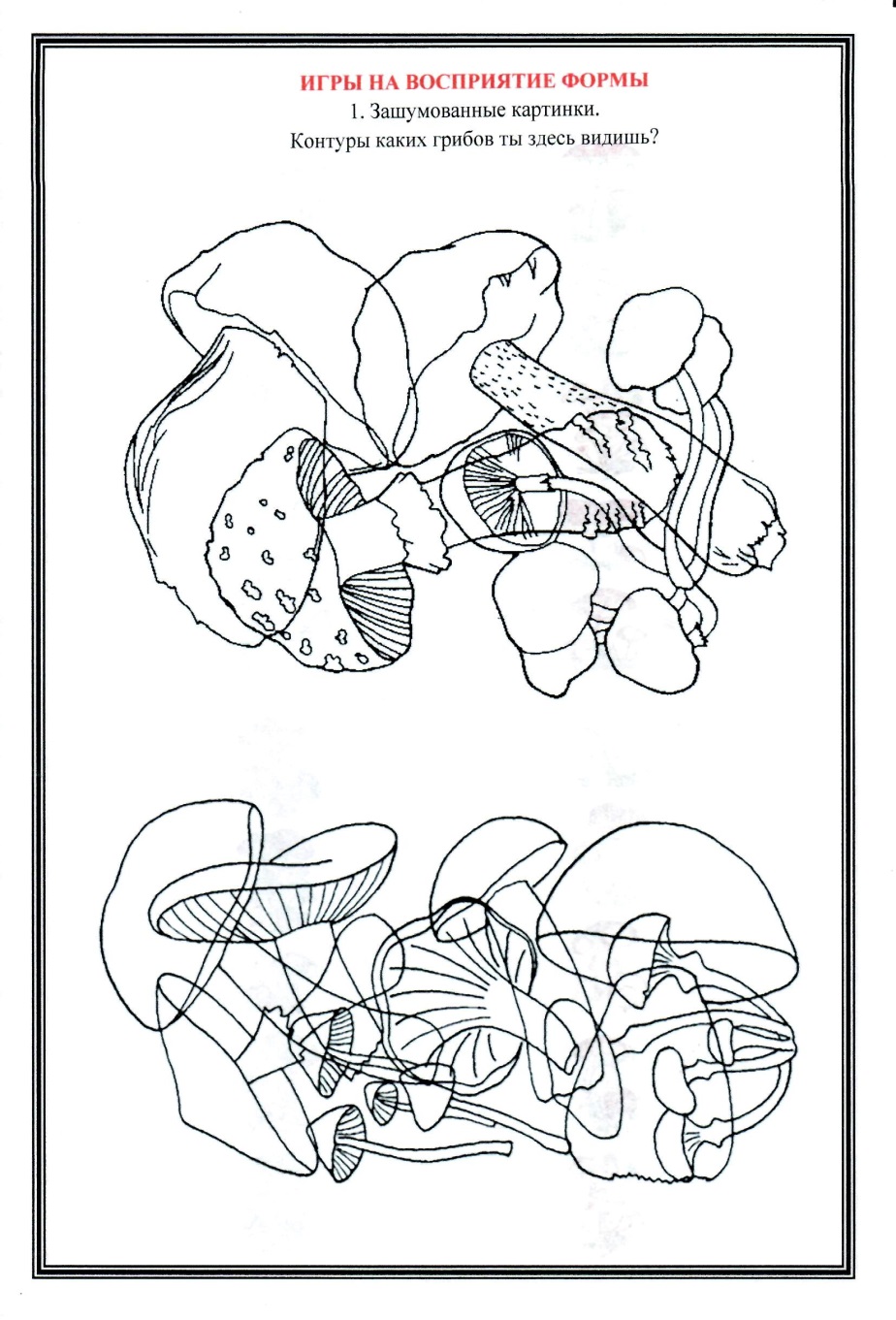 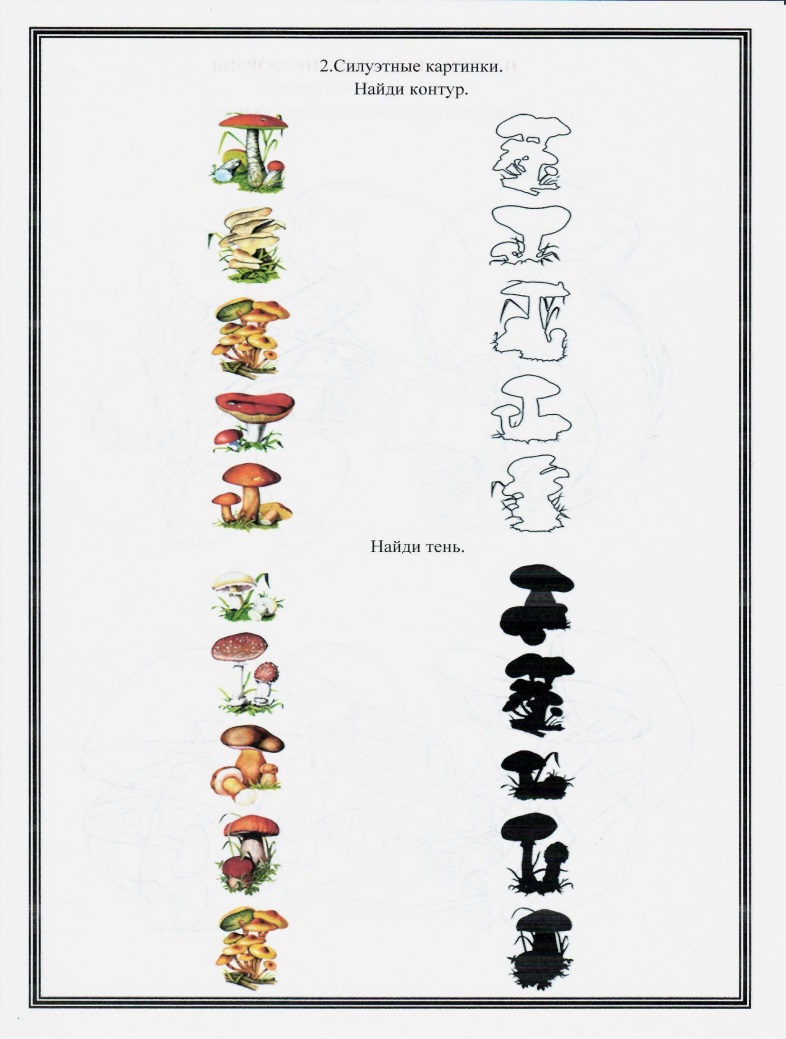 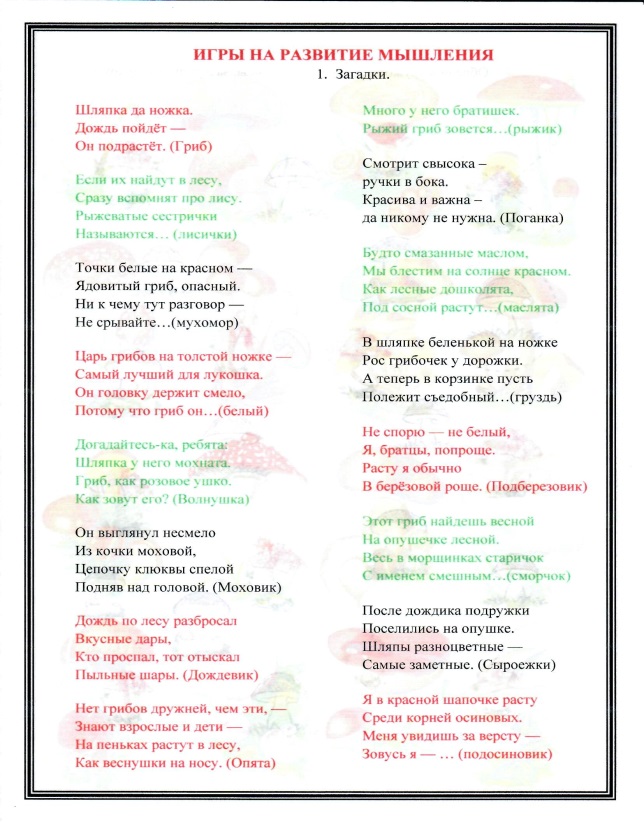 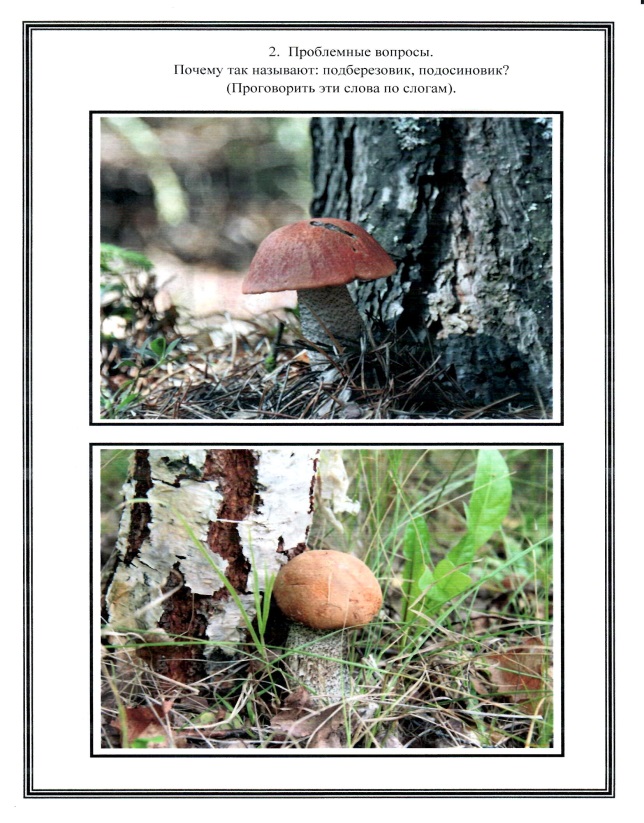 развитие психических 
функций
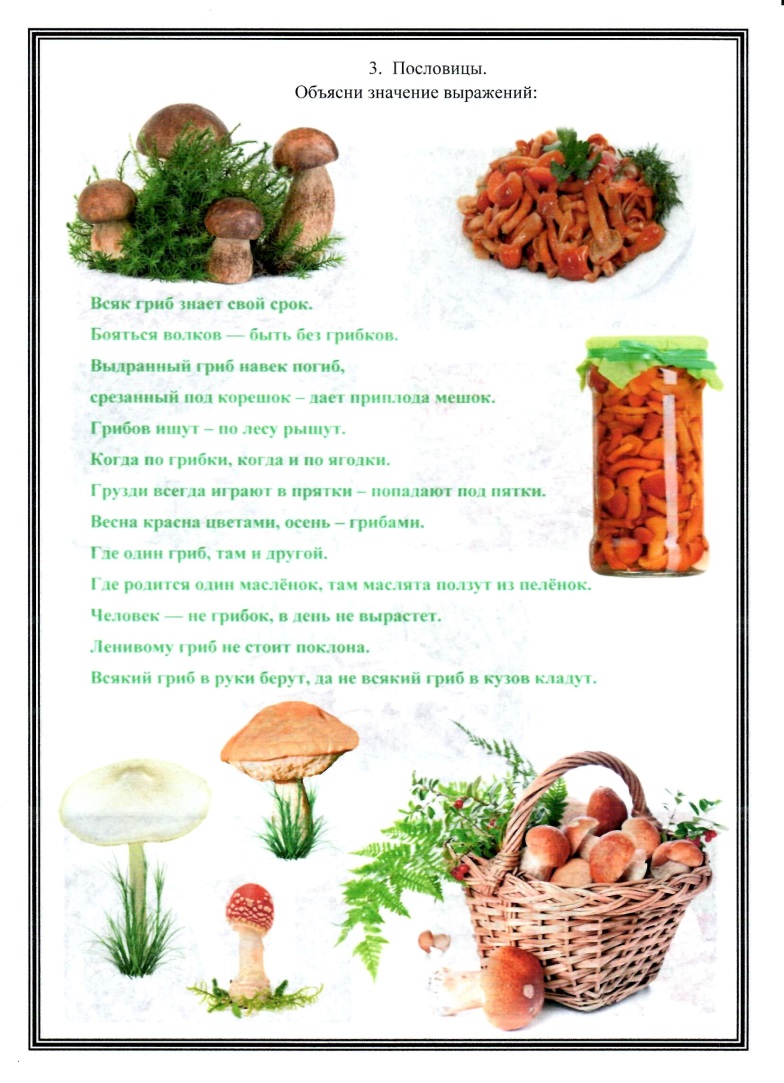 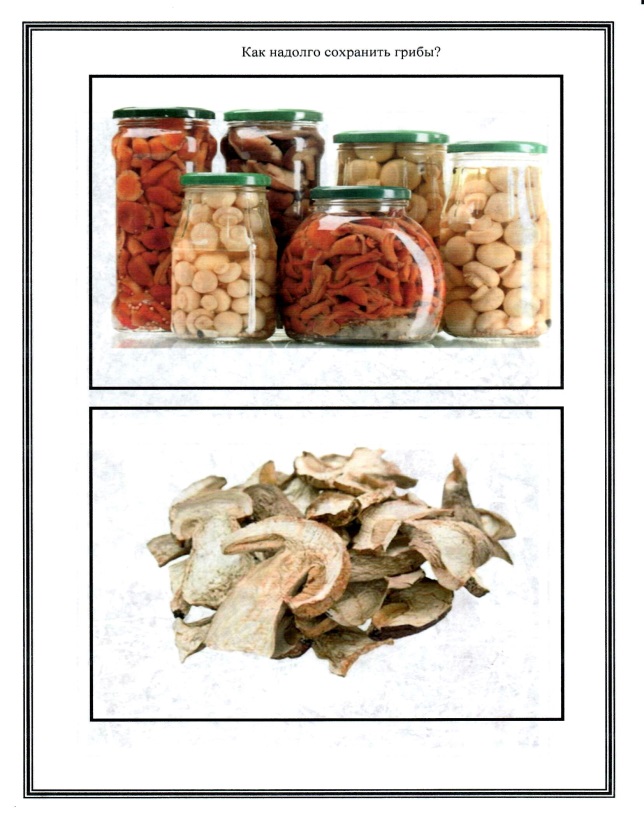 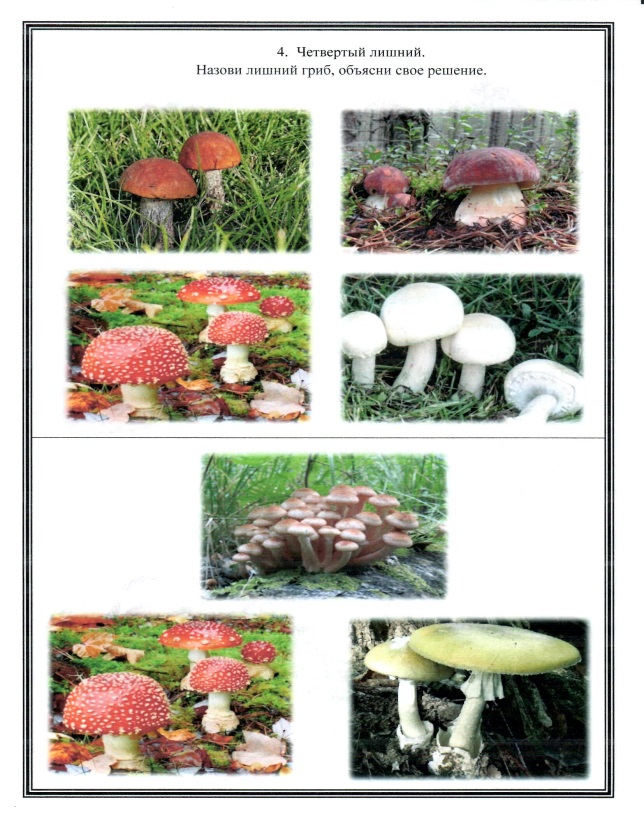 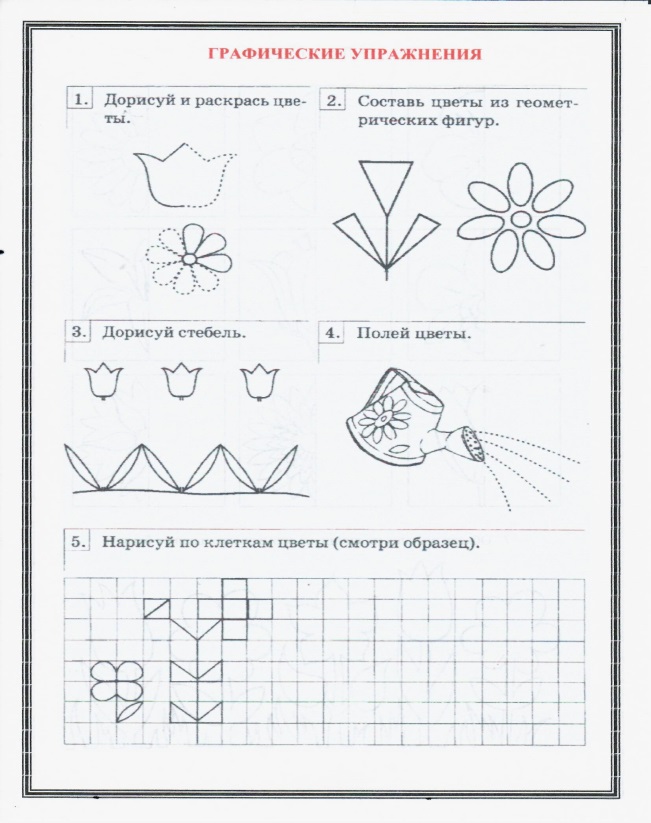 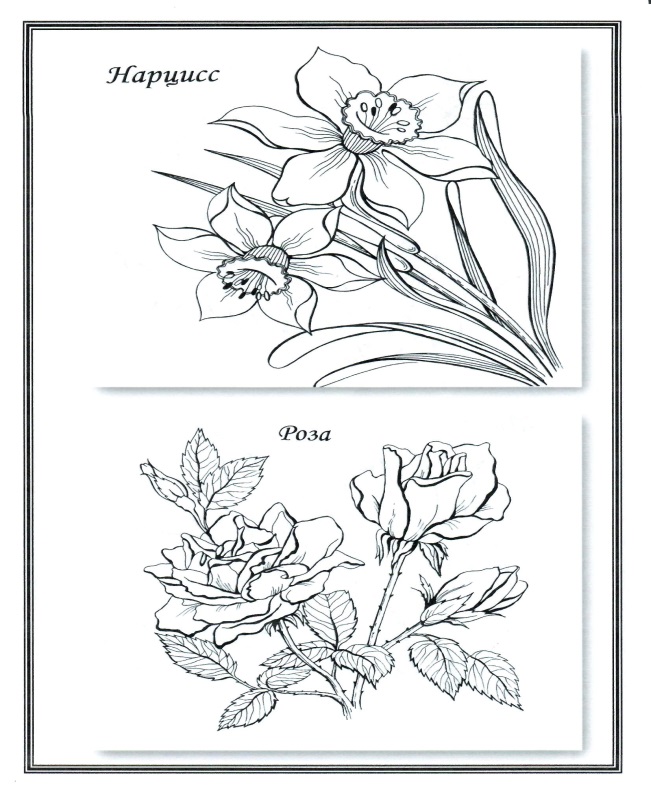 развитие мелкой 
моторики
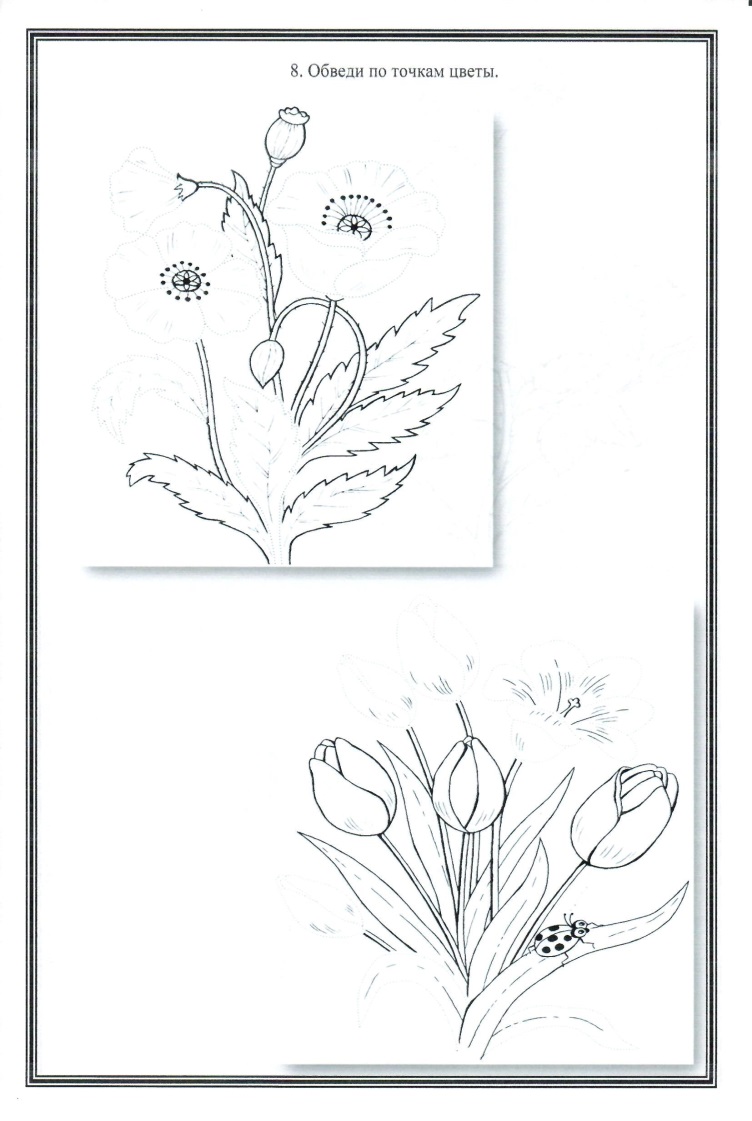 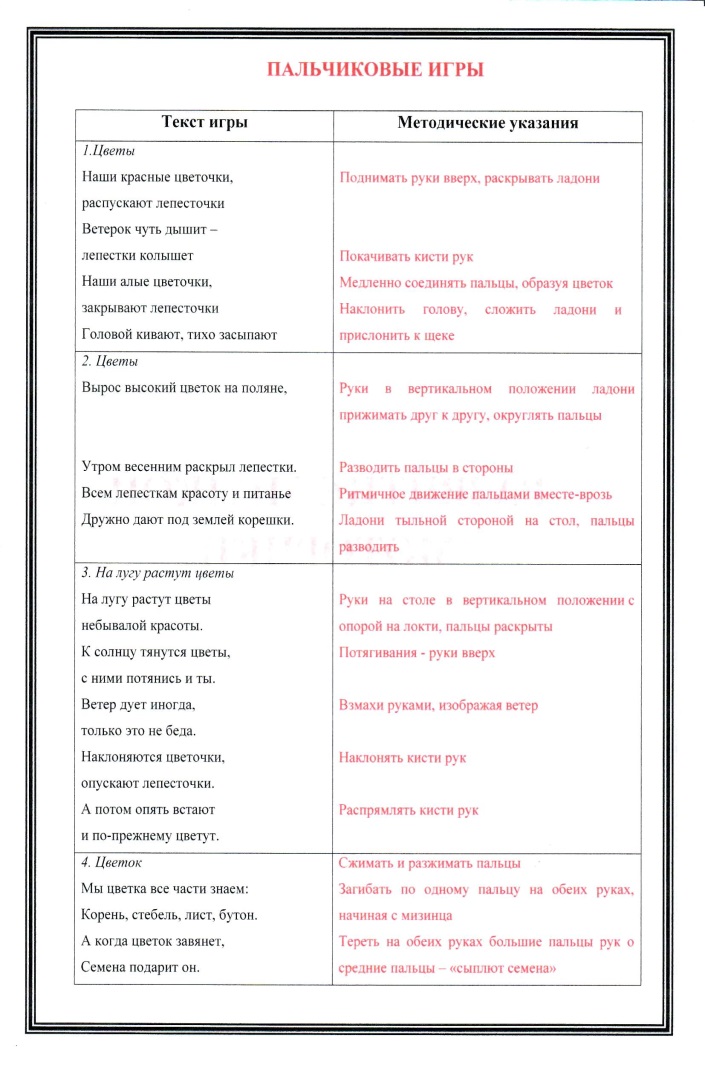 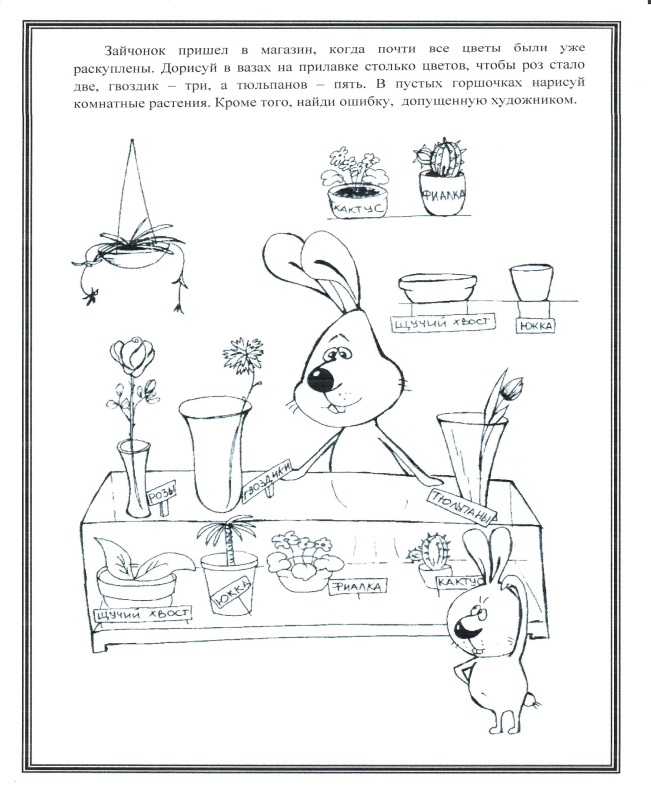 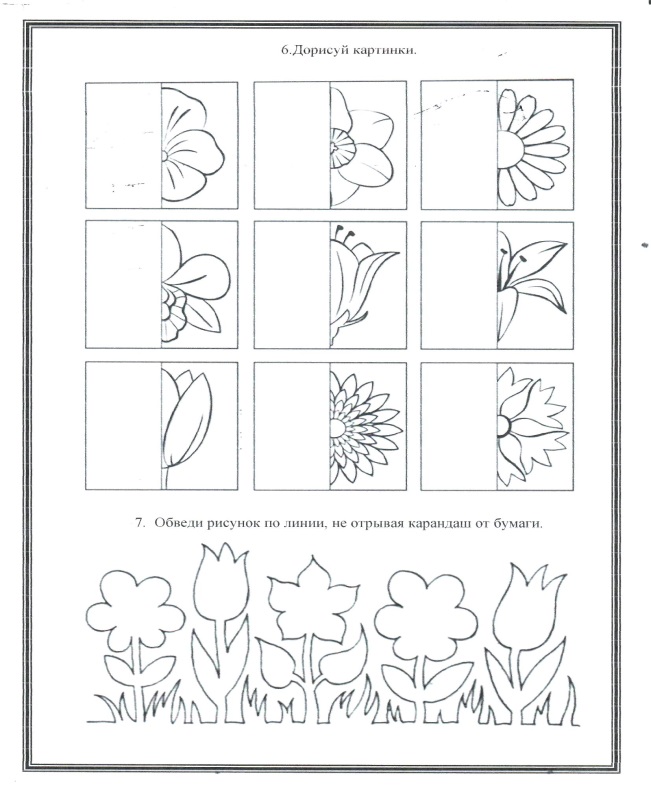 развитие мелкой 
моторики
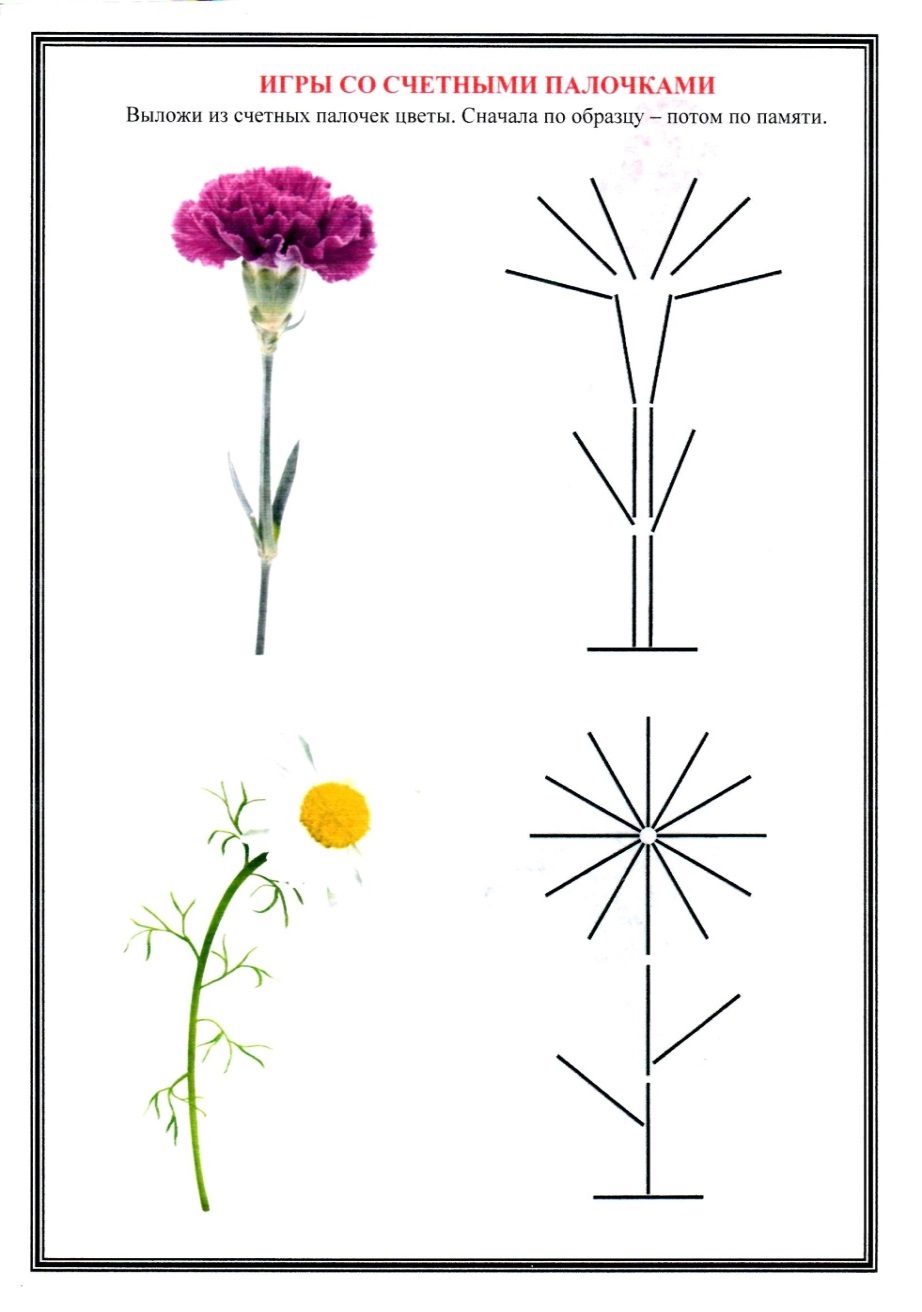 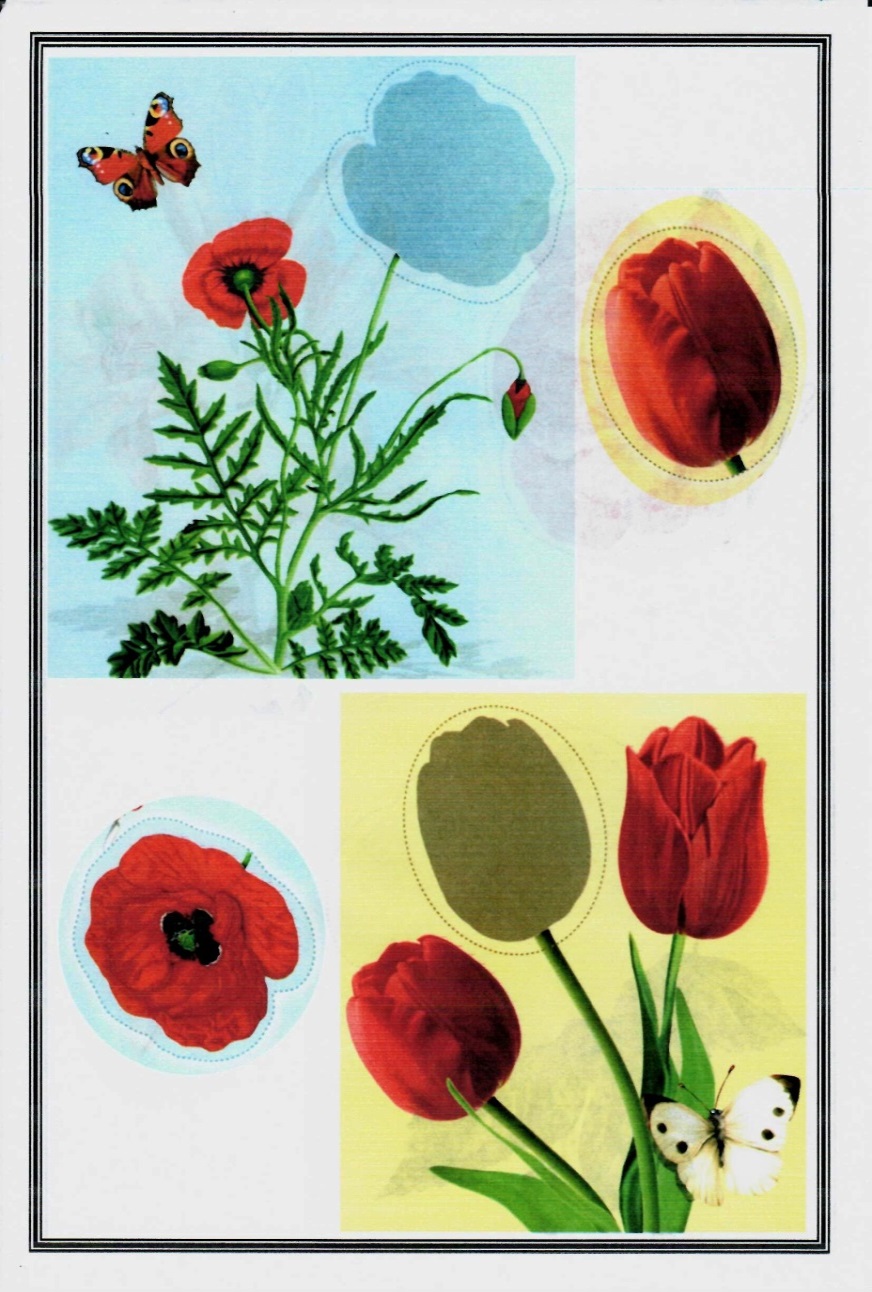 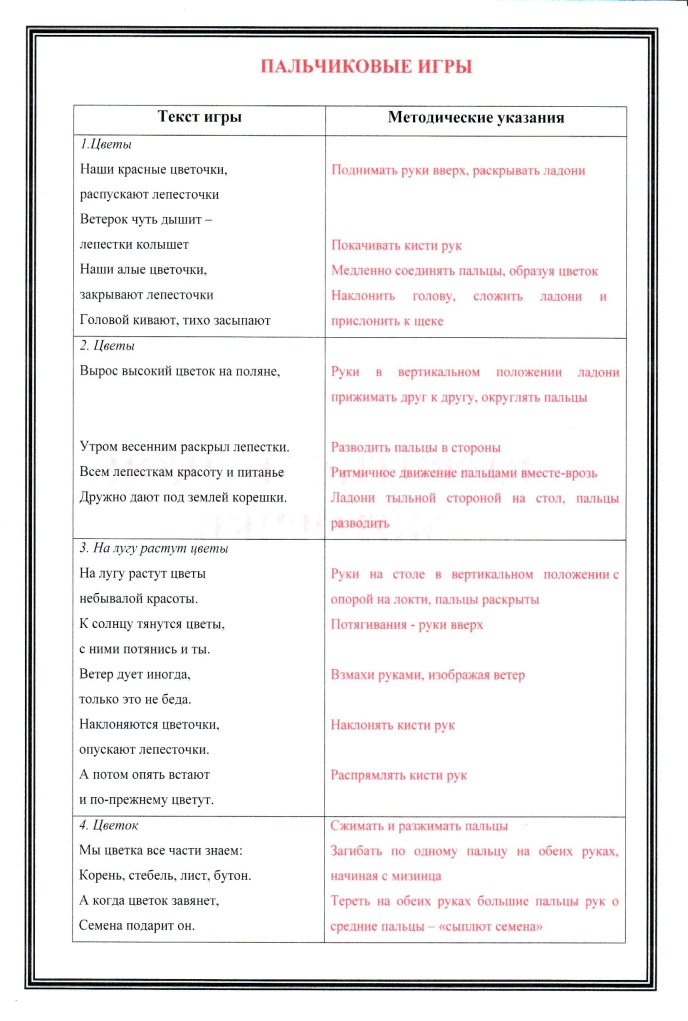 Список использованной литературы:
Арбекова Н.Е. Развиваем связную речь у детей 4-5 лет с ОНР. Альбом 1. Мир растений / Н.Е. Арбекова. – М.: Издательство ГНОМ, 2013. – 32 с. 
Арбекова Н.Е. Развиваем связную речь у детей 5-6 лет с ОНР. Альбом 1. Мир растений / Н.Е. Арбекова. – М.: Издательство ГНОМ, 2013. – 32 с. 
Арбекова Н.Е. Развиваем связную речь у детей 6-7 лет с ОНР. Альбом 1. Мир растений / Н.Е. Арбекова. – М.: Издательство ГНОМ, 2013. – 32 с. 
Арбекова Н.Е. Развиваем связную речь у детей 4-5 лет с ОНР. Альбом 2. Мир животных / Н.Е. Арбекова. – М.: Издательство ГНОМ, 2013. – 32 с. 
Арбекова Н.Е. Развиваем связную речь у детей 5-6 лет с ОНР. Альбом 2. Мир животных / Н.Е. Арбекова. – М.: Издательство ГНОМ, 2013. – 32 с. 
Арбекова Н.Е. Развиваем связную речь у детей 6-7 лет с ОНР. Альбом 2. Мир животных / Н.Е. Арбекова. – М.: Издательство ГНОМ, 2013. – 32 с. 
Брежнева Е. А., Брежнев Н.В. Хочу все знать. Рабочая тетрадь по развитию речи детей старшего дошкольного возраста. Часть 1. / Е.А. Брежнева. – Владос, 2006. – 164 с.
Вохринцева С. Окружающий мир. Съедобные грибы. Дидактический материал / С. Вохринцева. – Издательство «Страна фантазий».
Вохринцева С. Окружающий мир. Домашние птицы. Дидактический материал. – Издательство «Страна фантазий». – 29 с. 
Вохринцева С. Окружающий мир. Полевые цветы. Дидактический материал / С. Вохринцева. – Издательство «Страна фантазий».
Вохринцева С. Окружающий мир. Садовые цветы. Дидактический материал / С. Вохринцева. – Издательство «Страна фантазий».
Вохринцева С. Окружающий мир. Животный мир Австралии. Дидактический материал / С. Вохринцева. – Издательство «Страна фантазий», 29 с.
Вохринцева С. Окружающий мир. Животный мир Африки. Дидактический материал / С. Вохринцева. – Издательство «Страна фантазий», 29 с.
Вохринцева С. Окружающий мир. Обитатели Арктики и Антарктики. Дидактический материал / С. Вохринцева. – Издательство «Страна фантазий», 29 с.
Вохринцева С. Окружающий мир. Насекомые. Дидактический материал / С. Вохринцева. – Издательство «Страна фантазий», 29 с.
Гальская Н. В. Тетрадь для закрепления произношения звуков К, К', Г, Г', X, X', И: Пособие для детей с нарушениями речи / Н. В. Гальская.- Мн.: «Аверсэв», 2003. — 16 с. 
Гальская Н. В. Тетрадь для закрепления произношения звуков Л, Л': Пособие для детей с нарушениями речи / Н. В. Гальская.— Мн.: «Аверсэв», 2003.— 16 с. 
Гальская Н. В. Тетрадь для закрепления произношения звуков Ч, Щ: Пособие для детей с нарушениями речи / Н. В. Гальская.— Мн.: «Аверсэв», 2003. — 16 с. 
Гальская Н. В. Тетрадь для закрепления произношения звуков Ш, Ж: Пособие для детей с нарушениями речи / Н. В. Гальская.— Мн.: «Аверсэв», 2003. — 16 с. 
Граб Л.М. Развиваем графические навыки. Рабочая тетрадь для детей с ОНР/Л.М. Граб. - М.: 2009.
Земцова О.Н. Цифры и числа. Учимся считать / О.Н. Земцова. – Издательская группа Аттикус, 2007. 
Кагарлицкая Г.С. Что зачем и почему? / Г.С. Кагарлицкая. – М.: Генезис, 2011. 
Комарова Л.А. Автоматизация звука Ль в игровых упражнениях. Альбом дошкольника / Л.А. Комарова . – М.: Издательство ГНОМ и Д, 2008.
Логопедия. Методическое наследие: Пособие для логопедов и студ. дефектолог. фак. пед. вузов / Под редакцией Л.С. Волковой: В 5 кн. – М.: Гуманитар. Изд. Центр ВЛАДОС, 2007. – КН. V: Фонетико-фонематическое и общее недоразвитие речи: Нарушения речи у детей с сенсорной и интеллектуальной недостаточностью. – 479 с. 
Позднякова Я. Игры и упражнения для развития речи и мелкой моторики / Я. Позднякова. – «Литера», 2007. 
Радлов Н.Э. Рассказы в картинках / Н.Э. Радлов. – Мелик-Пашаев, 2015. – 60 с.
Русланова Н.С. Дидактический материал для развития лексико-грамматических категорий у детей 5 – 7 лет. Деревья. Кустарники. Грибы / Н.С. Русланова. – М.: АРКТИ, 2009. – 32 с. 
Русланова Н.С. Дидактический материал для развития лексико-грамматических категорий у детей 5 – 7 лет. Животные. / Н.С. Русланова. – М.: АРКТИ, 2013. – 40 с. 
Русланова Н.С. Дидактический материал для развития лексико-грамматических категорий у детей 5 – 7 лет. Насекомые. Рыбы. / Н.С. Русланова. – АРКТИ, 2009. – 32 с. 
Русланова Н.С. Дидактический материал для развития лексико-грамматических категорий у детей 5 – 7 лет. Цветы. / Н.С. Русланова. – М.: АРКТИ, 2013. 
Сутеев В.Г. Живые грибы / В.Г. Сутеев. – М.: Издательство «АСТ», 2010. – 16 с.
Теремкова Н.Э. Логопедические домашние задания для детей 5 – 7 лет с ОНР. Альбом 1 / Н.Э. Теремкова. – М.: Издательство ГНОМ, 2013. – 48 с. 
Теремкова Н.Э. Логопедические домашние задания для детей 5-7 лет с ОНР. Альбом 3 / Н.Э. Теремкова. - М.: Издательство «ГНОМ и Д», 2006. - 32 с. 
Теремкова Н.Э. Логопедические домашние задания для детей 5 – 7 лет с ОНР. Альбом 4 / Н.Э. Теремкова. – М.: Издательство «Гном и Д», 2012. – 32 с.